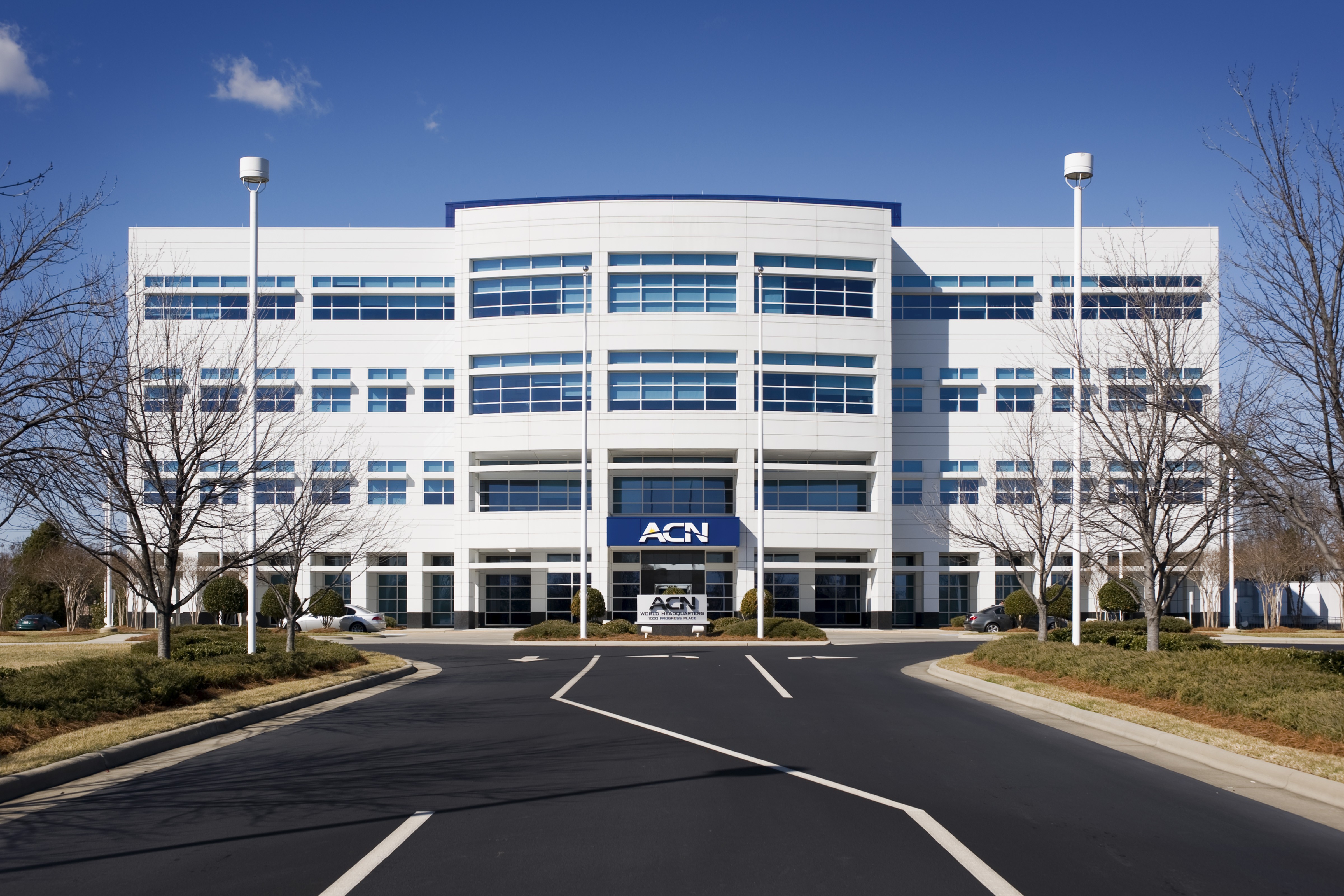 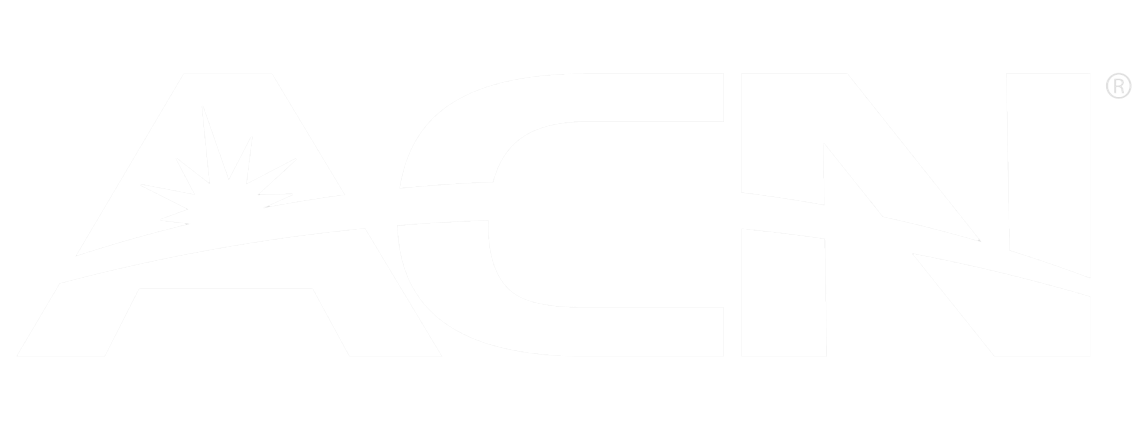 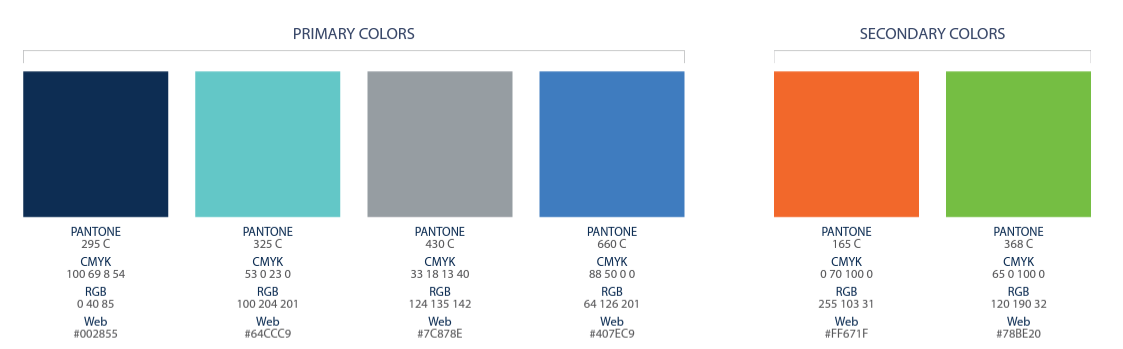 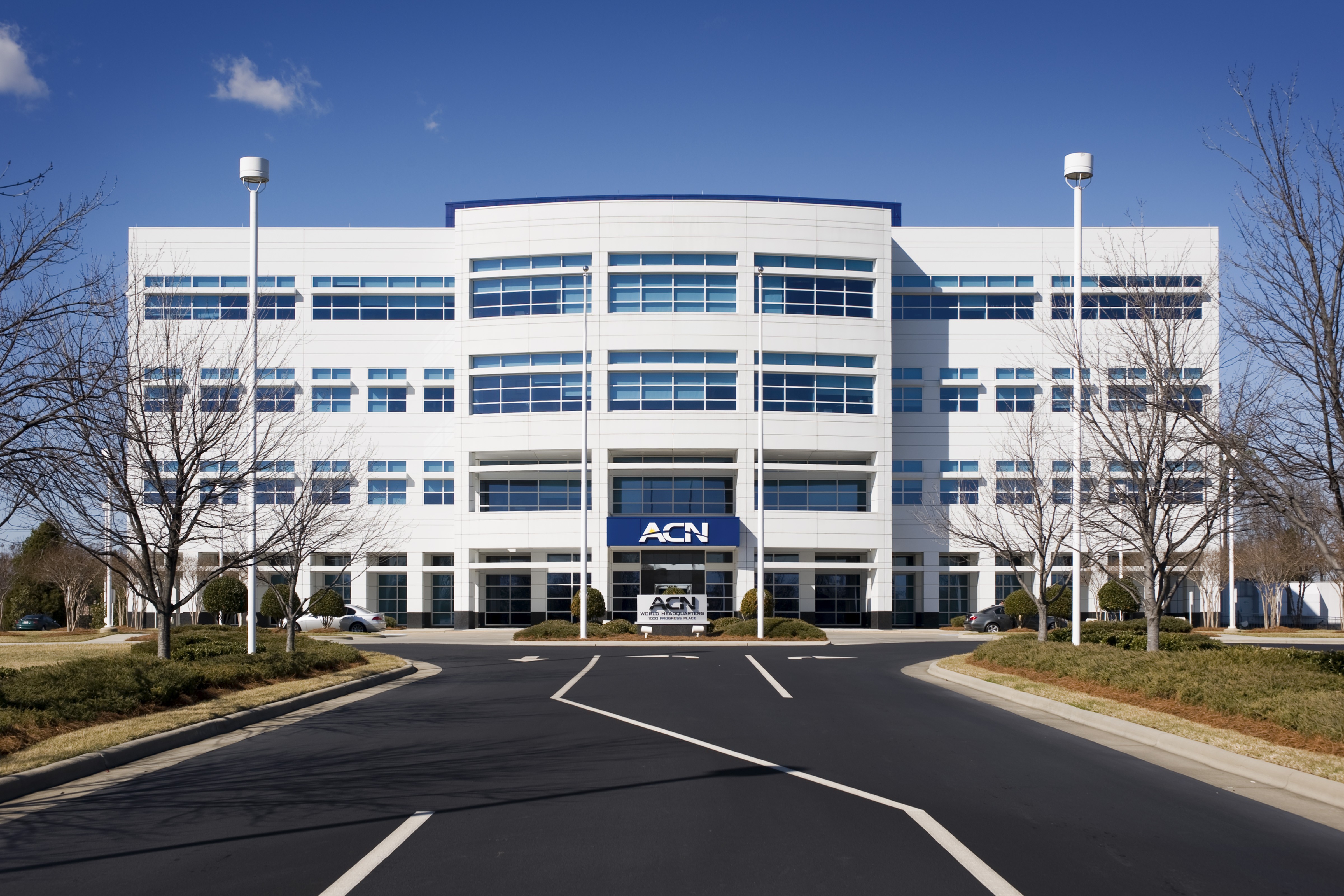 Refer to the ACN Compensation Plan for complete details. Earnings as an ACN IBO are based solely upon the successful sale of products to customers and their usage of those products. Individuals will incur expenses in operating their ACN business, such as the sign-up and monthly business support fees, as well as other possible operating expenses. As with any business, earnings and success at ACN are not guaranteed but depend primarily on the individual’s persistence, effort and results of acquiring customers personally and/or through their team. Individuals will not earn income and will lose money as an IBO if customers are not acquired.
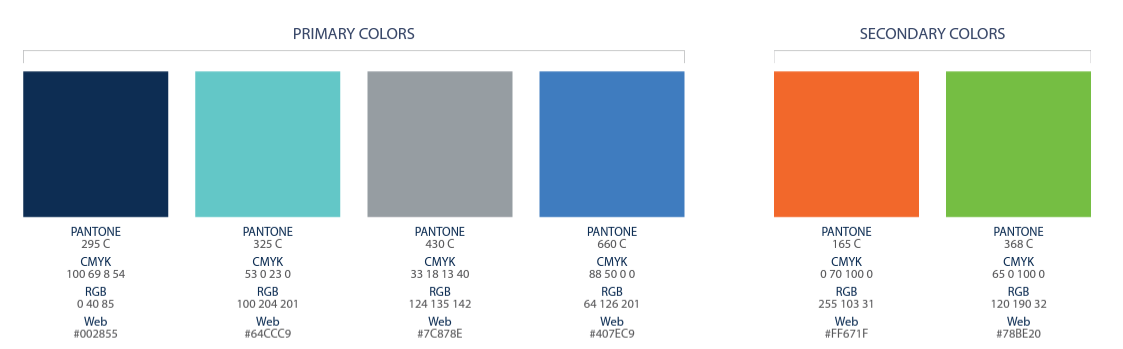 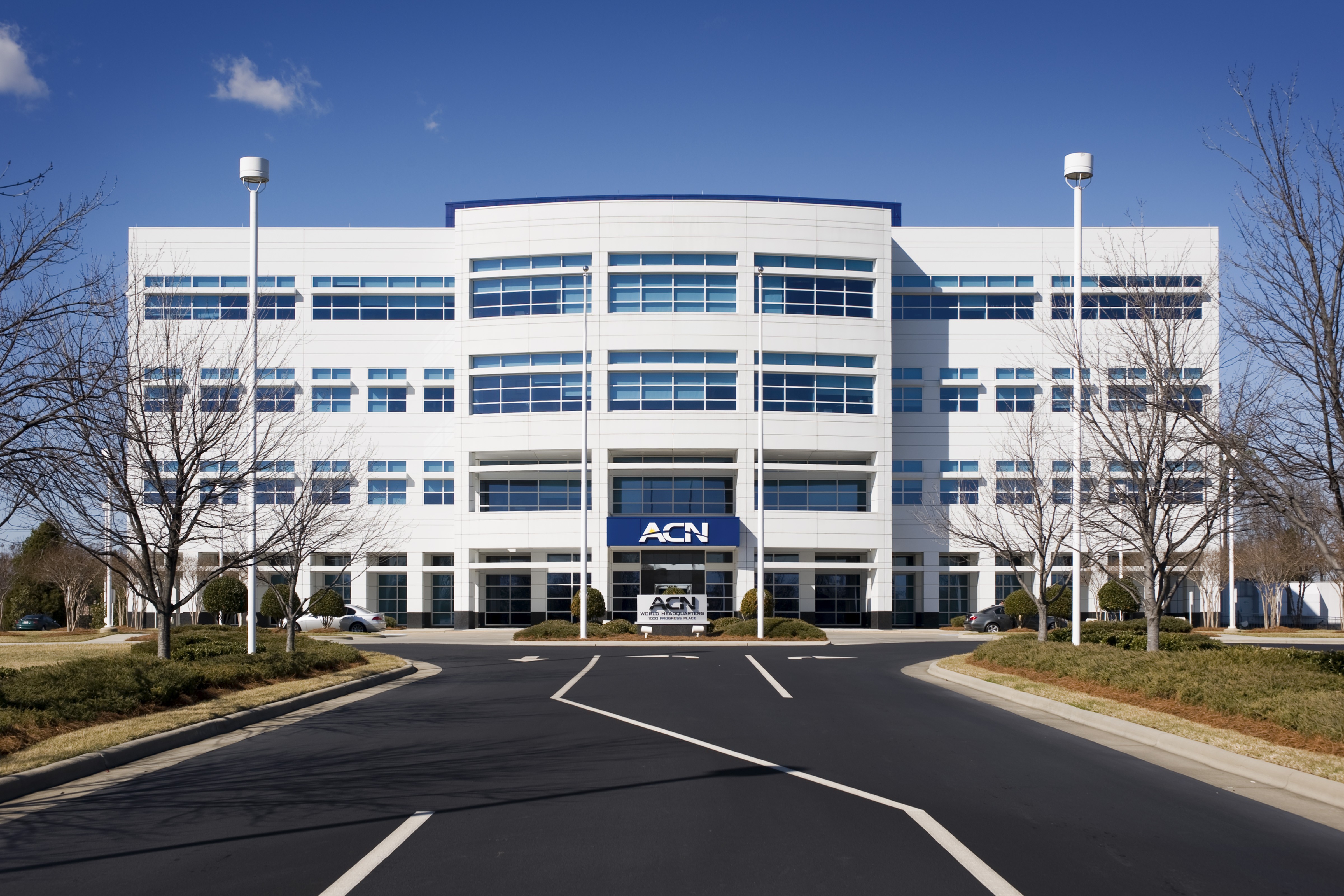 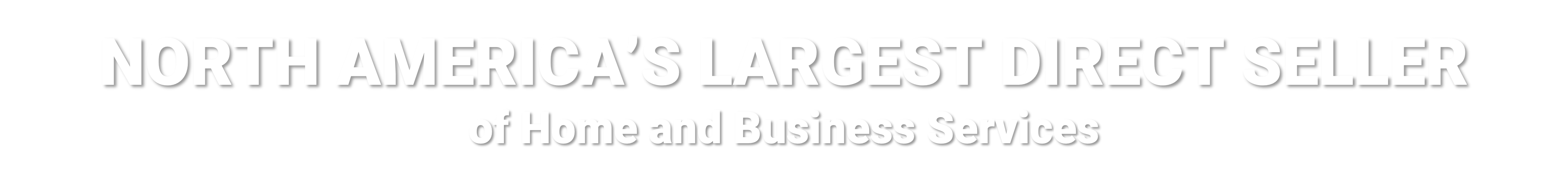 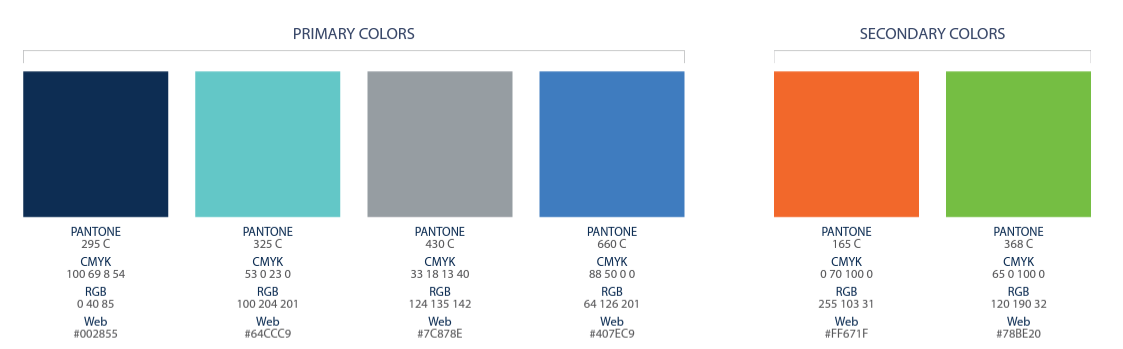 Customer Acquisition
Specialists
Established
In 1993
Millions of
Customers Acquired
Billions
In Sales
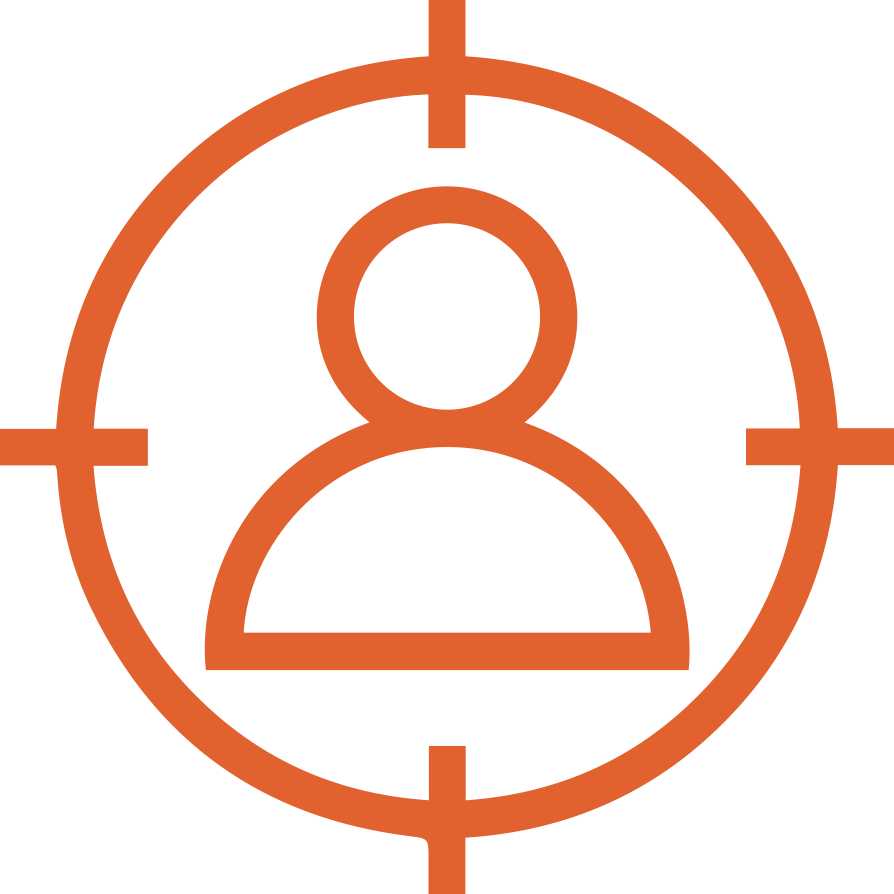 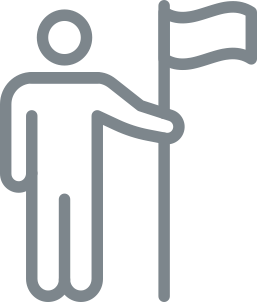 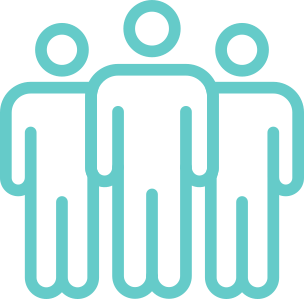 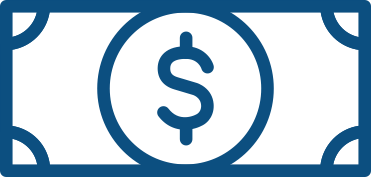 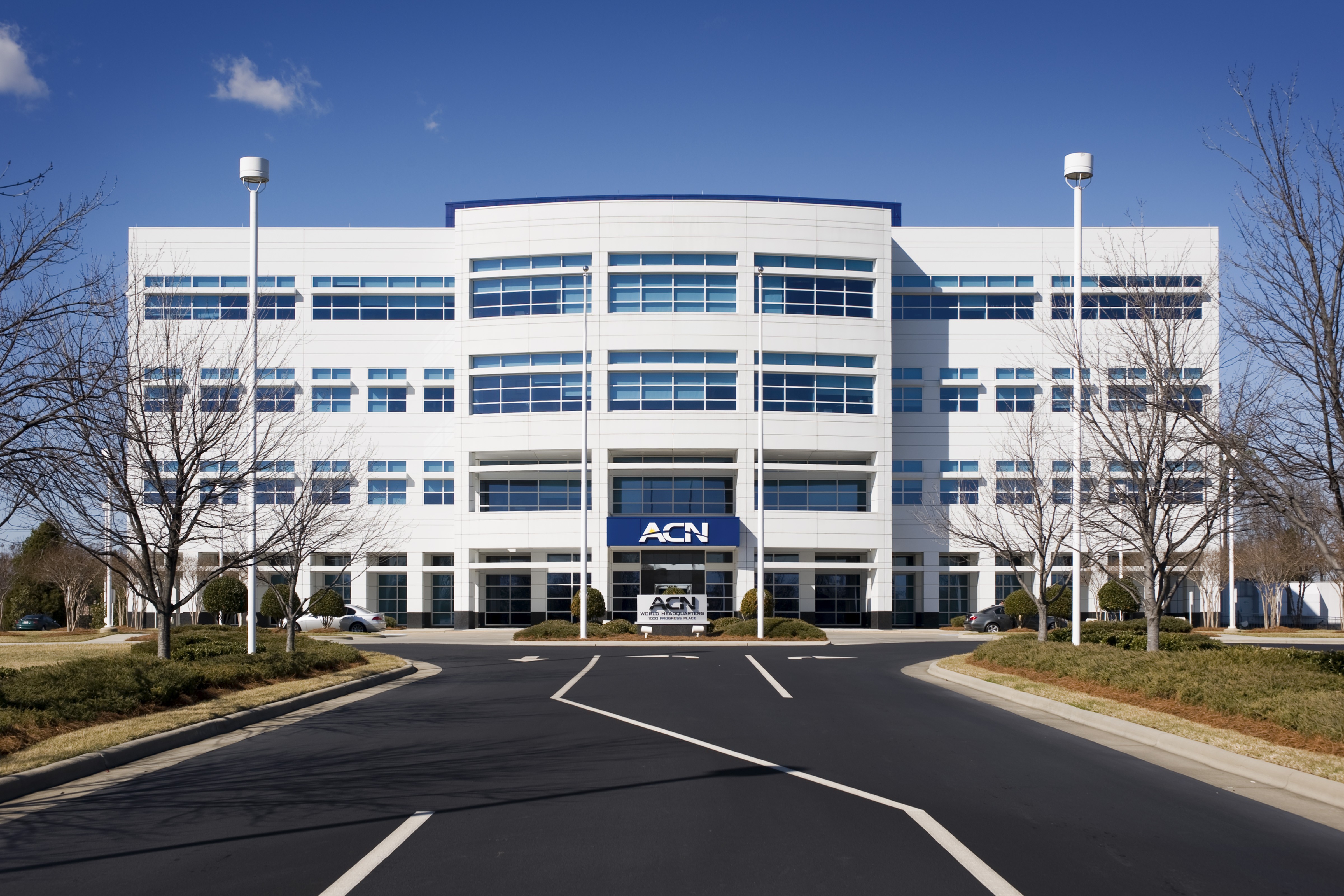 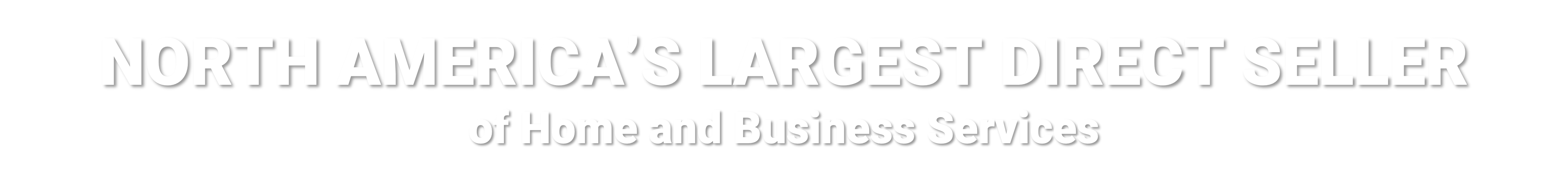 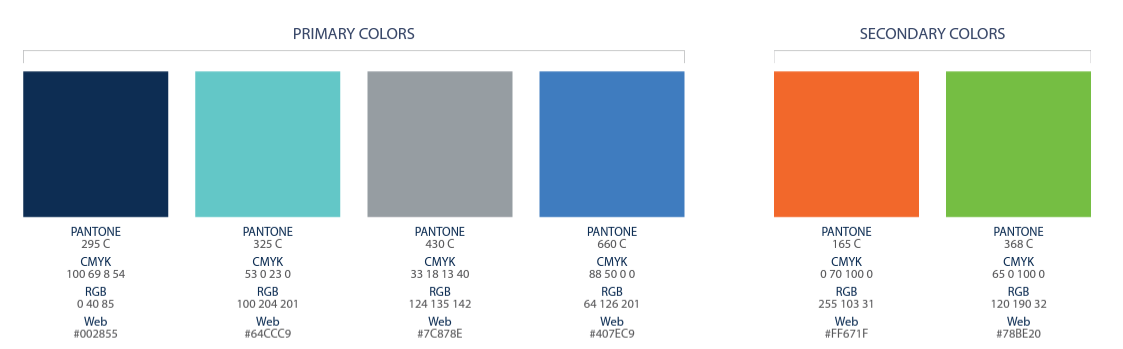 Customer Acquisition
Specialists
Established
In 1993
Millions of
Customers Acquired
Billions
In Sales
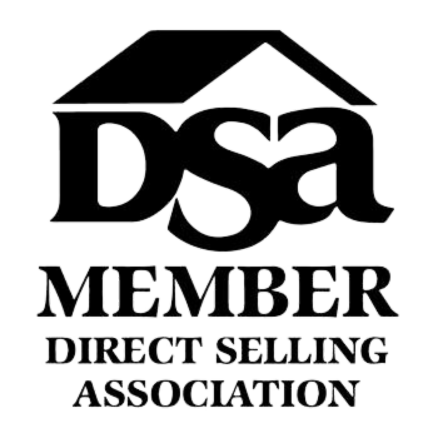 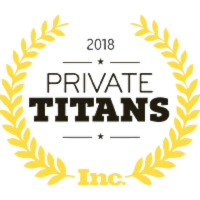 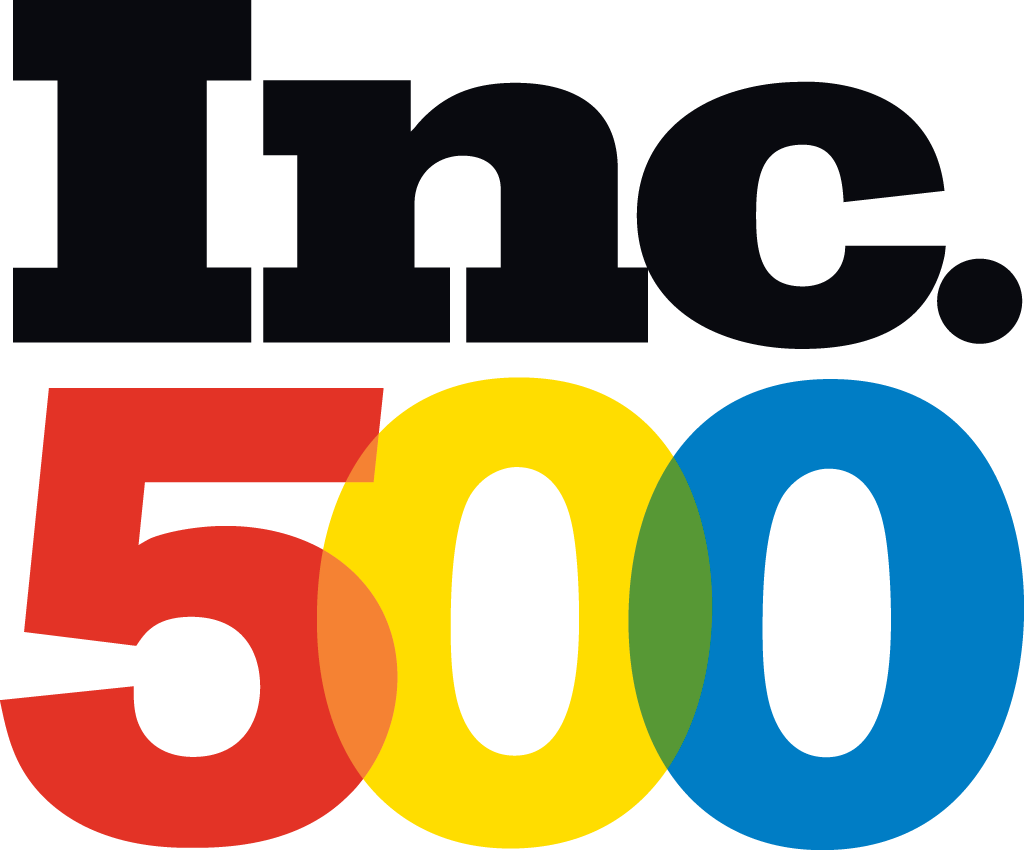 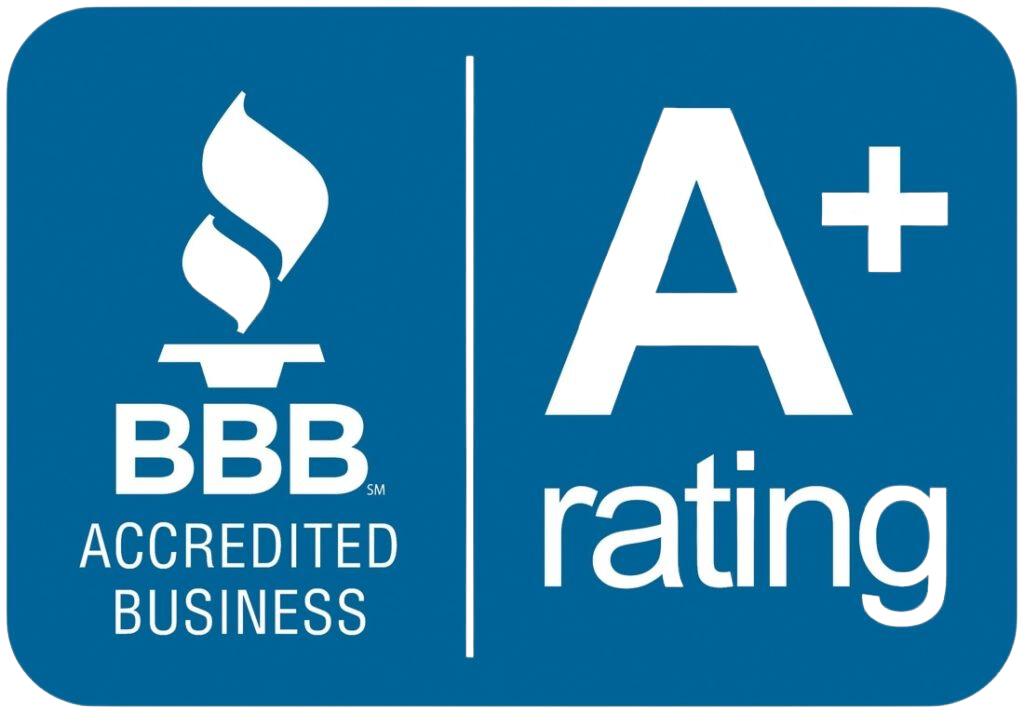 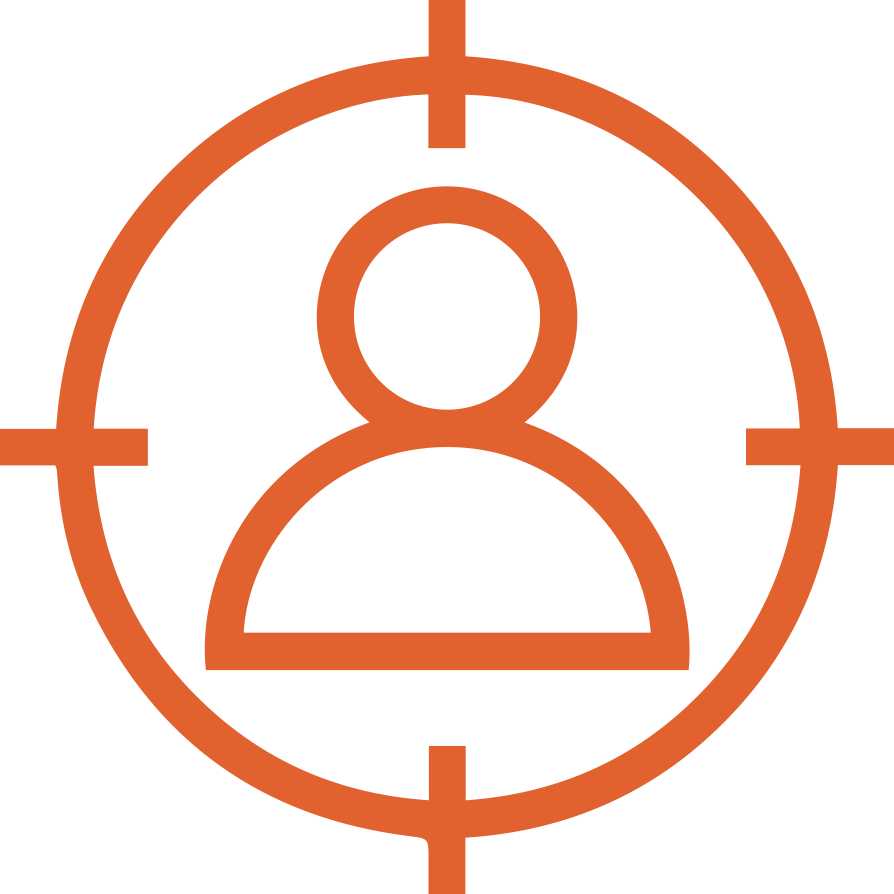 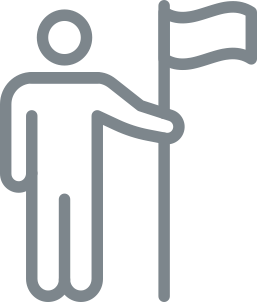 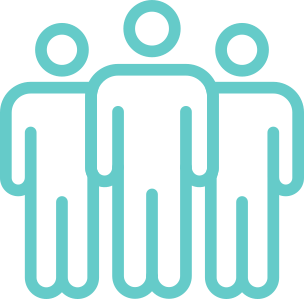 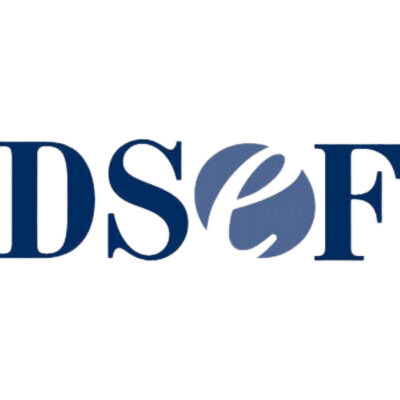 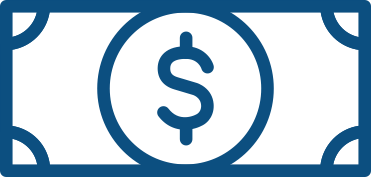 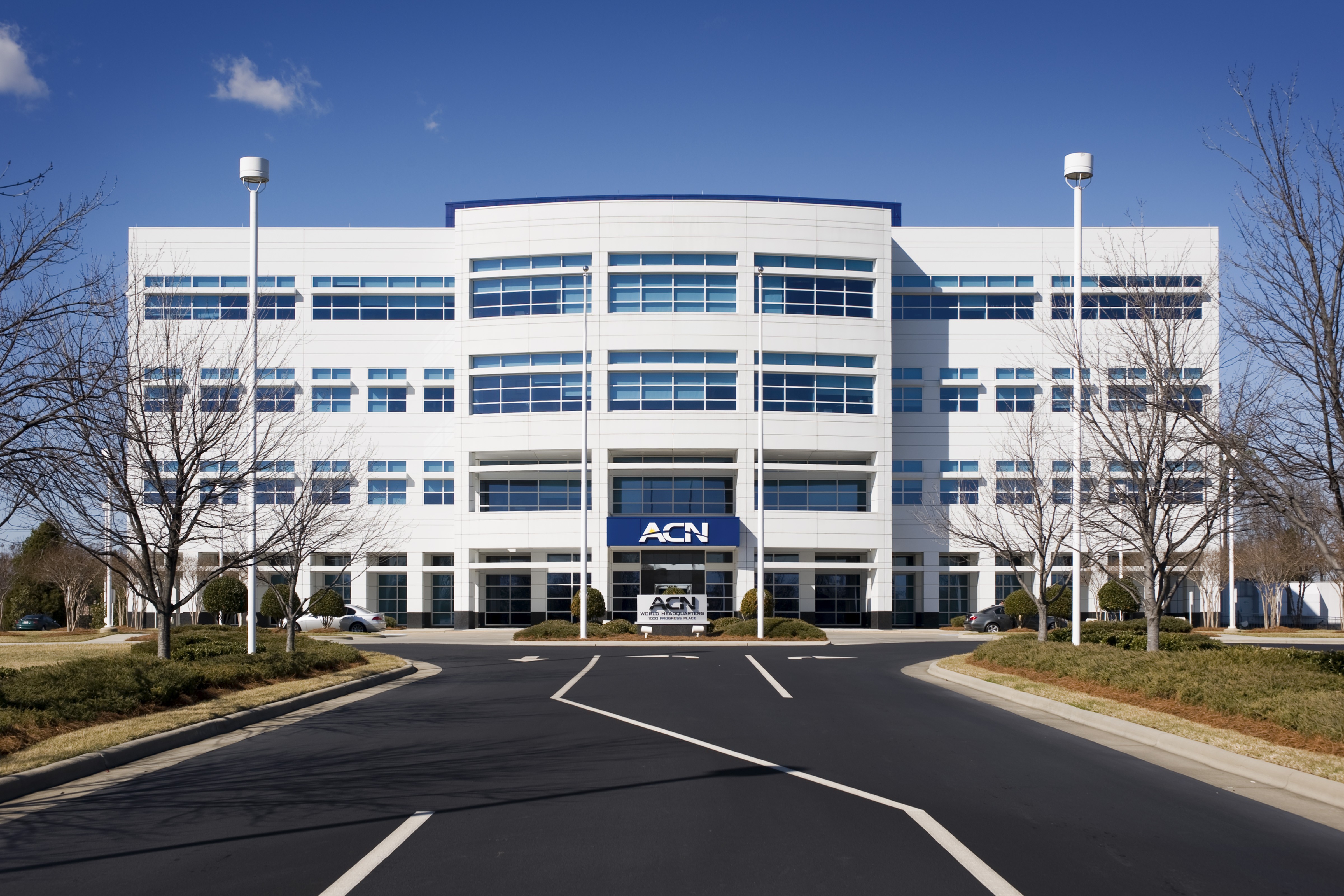 ESSENTIAL SERVICES
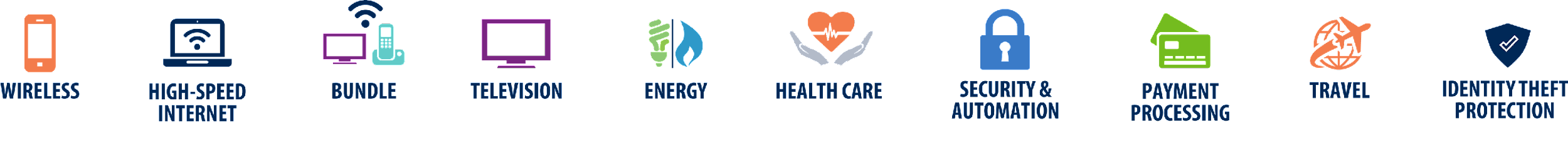 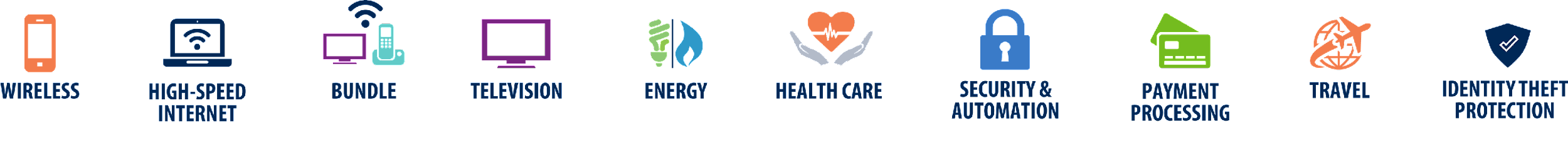 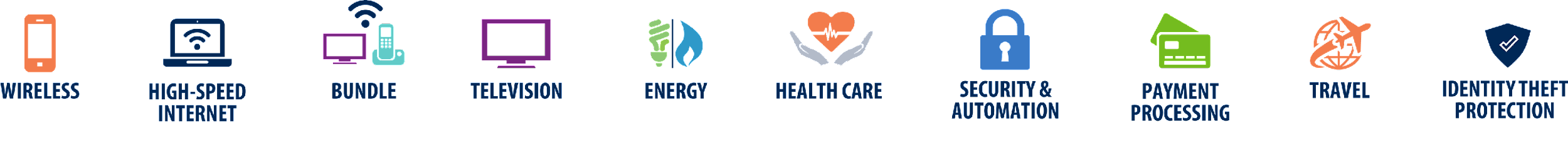 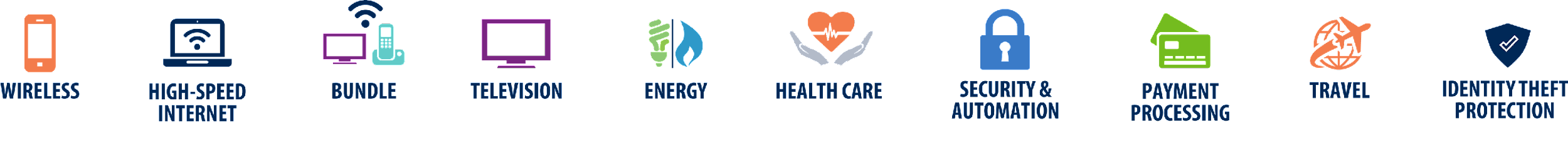 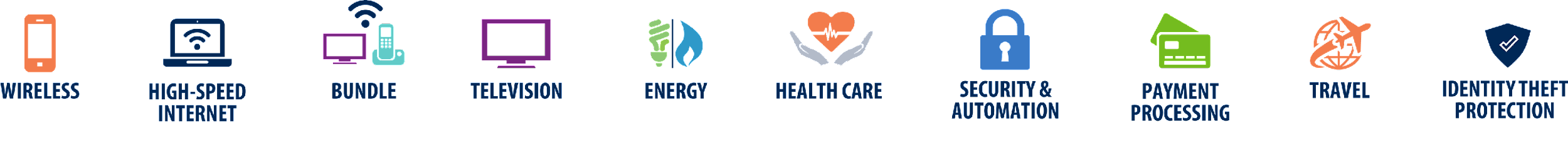 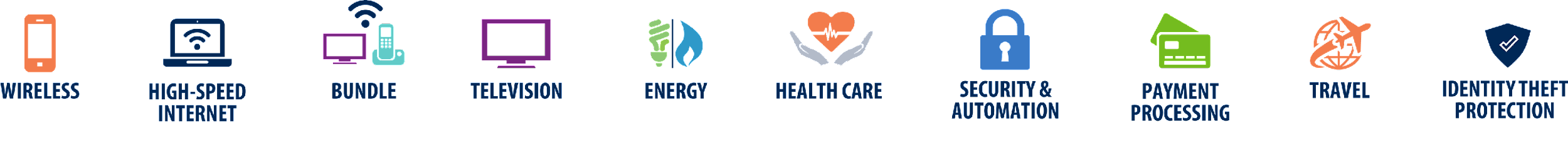 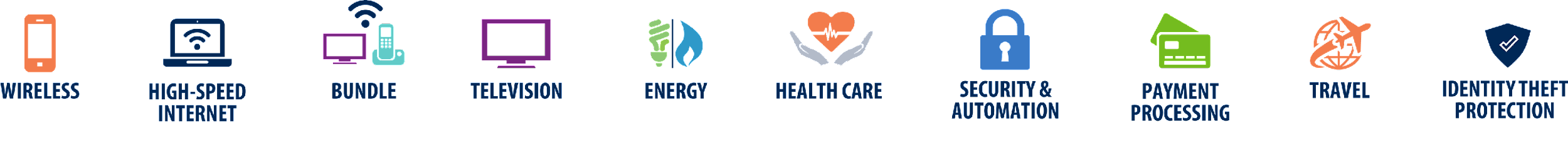 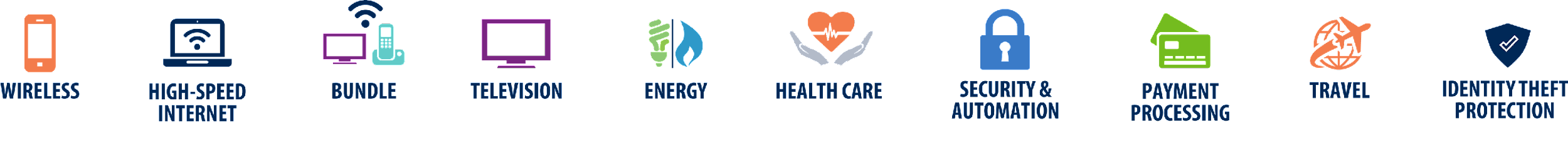 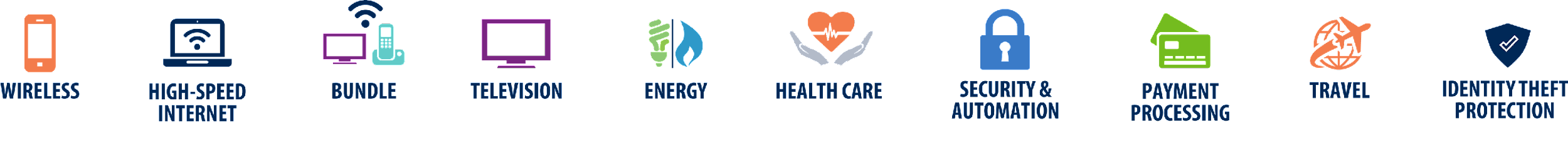 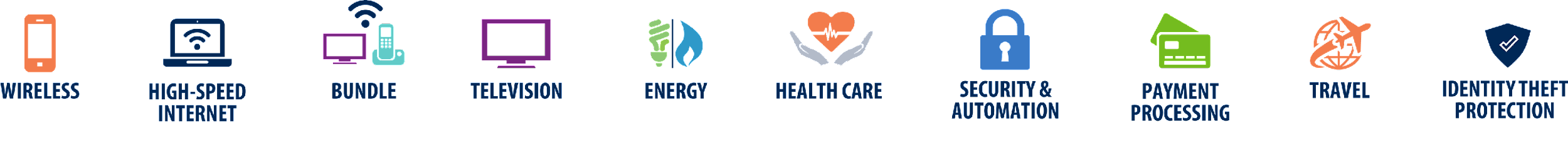 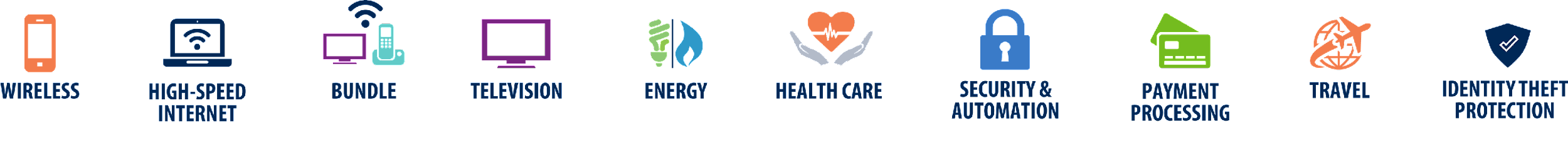 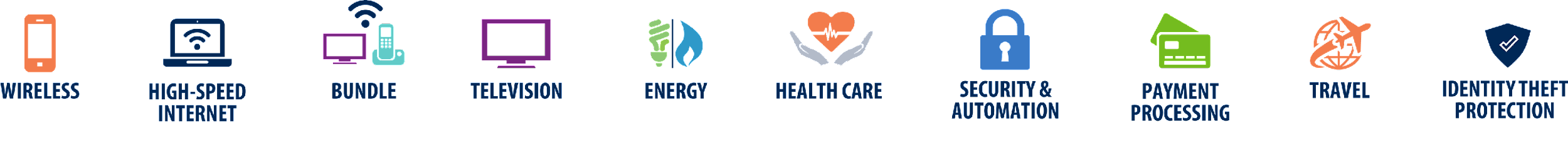 Business|Residential
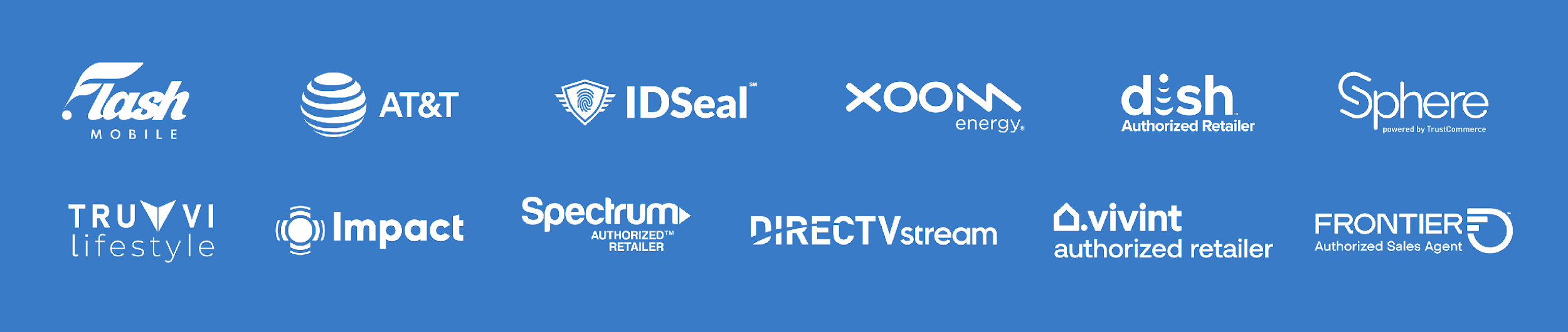 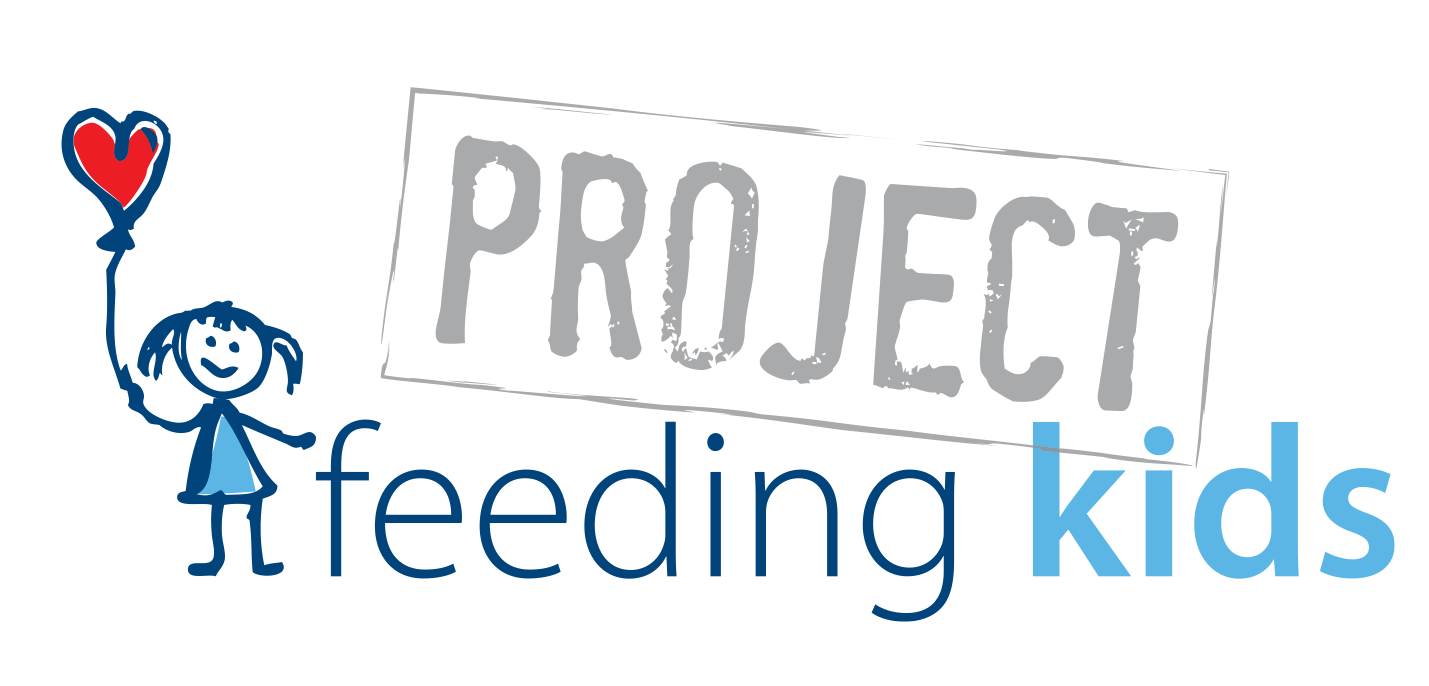 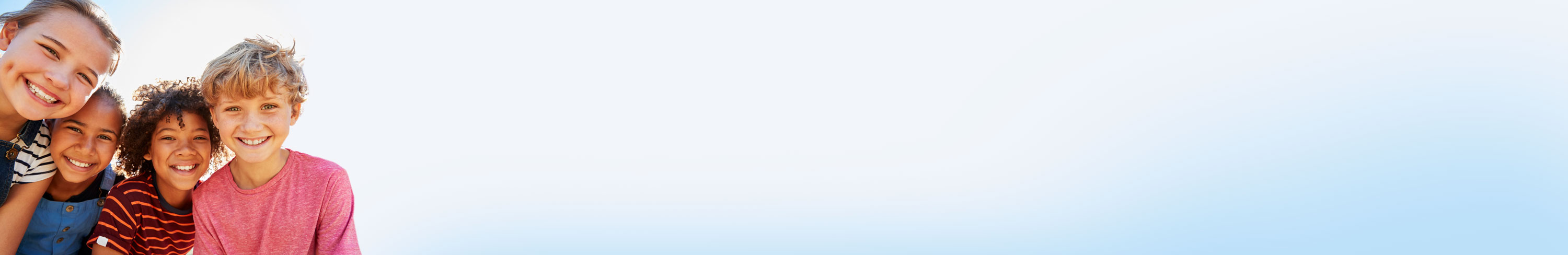 WHEN A CUSTOMER IS ACQUIRED,
A CHILD IS FED.
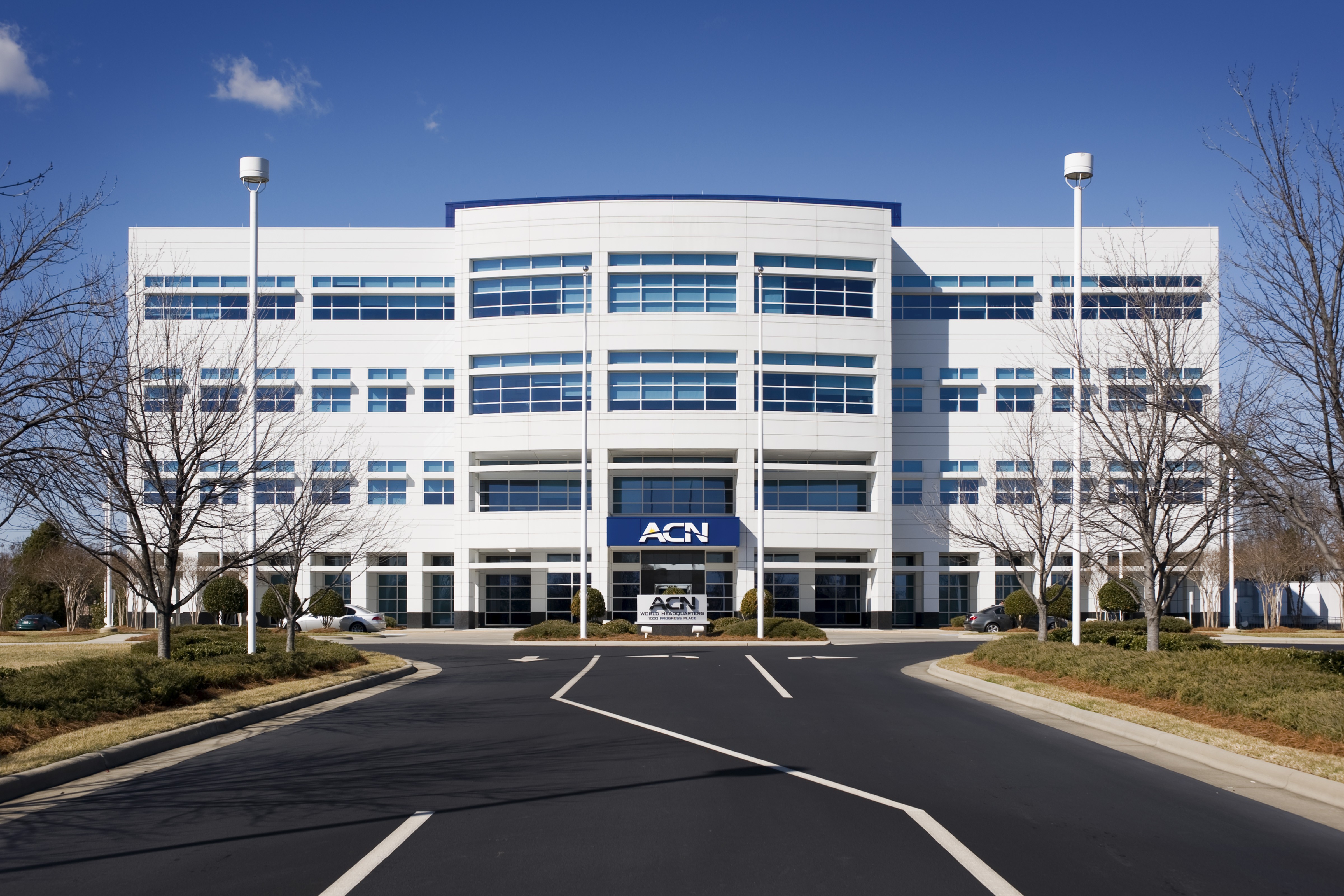 EARN BONUSES
To Cover Your Services*
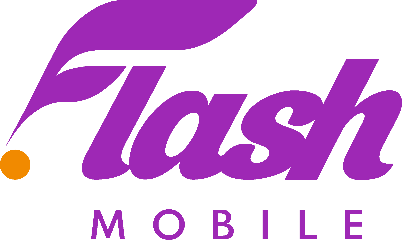 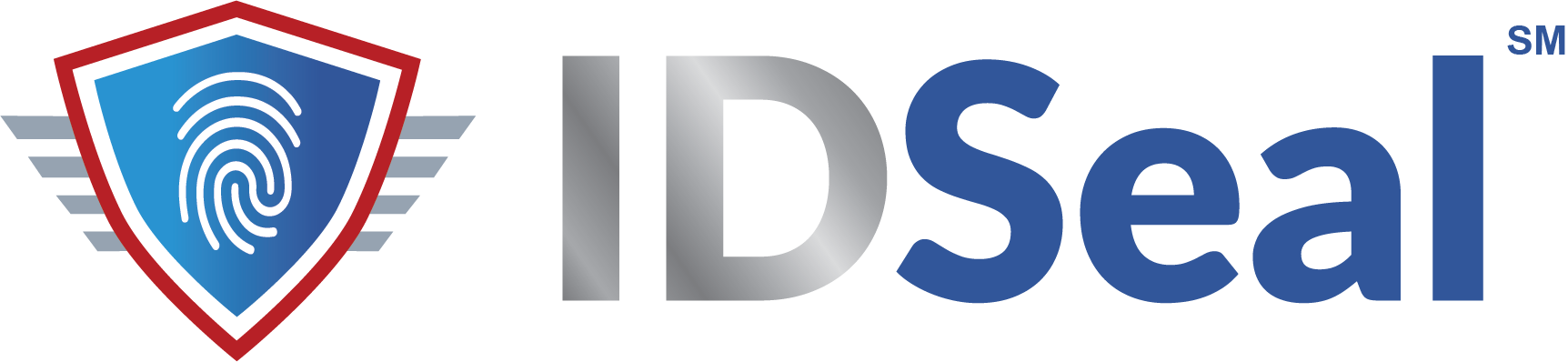 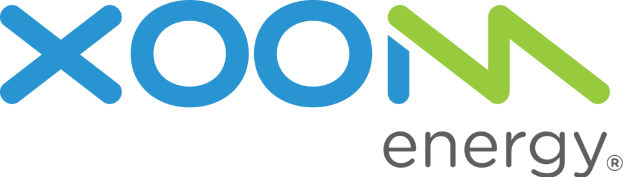 IMAGINE HOW MUCH YOU CAN SAVE YEAR AFTER YEAR!
REFER-A-FRIEND
POWERUP
REFER-A-FRIEND
*Refer to the ACN Compensation Plan for complete details! 
**Excludes taxes and surcharges. Terms and conditions apply.
Refer 12+ XOOM Energy Residential
Natural Gas or 12+ XOOM Energy Electricity customers and receive a bonus equal to the average commodity-only charges of your customers’ bills.
Enroll & authenticate 5+ customers with an IDSeal Annual plan and receive a bonus equal to the cost of your Annual service.*
Refer 5+ Flash Mobile customers and earn a FREE** line of service.
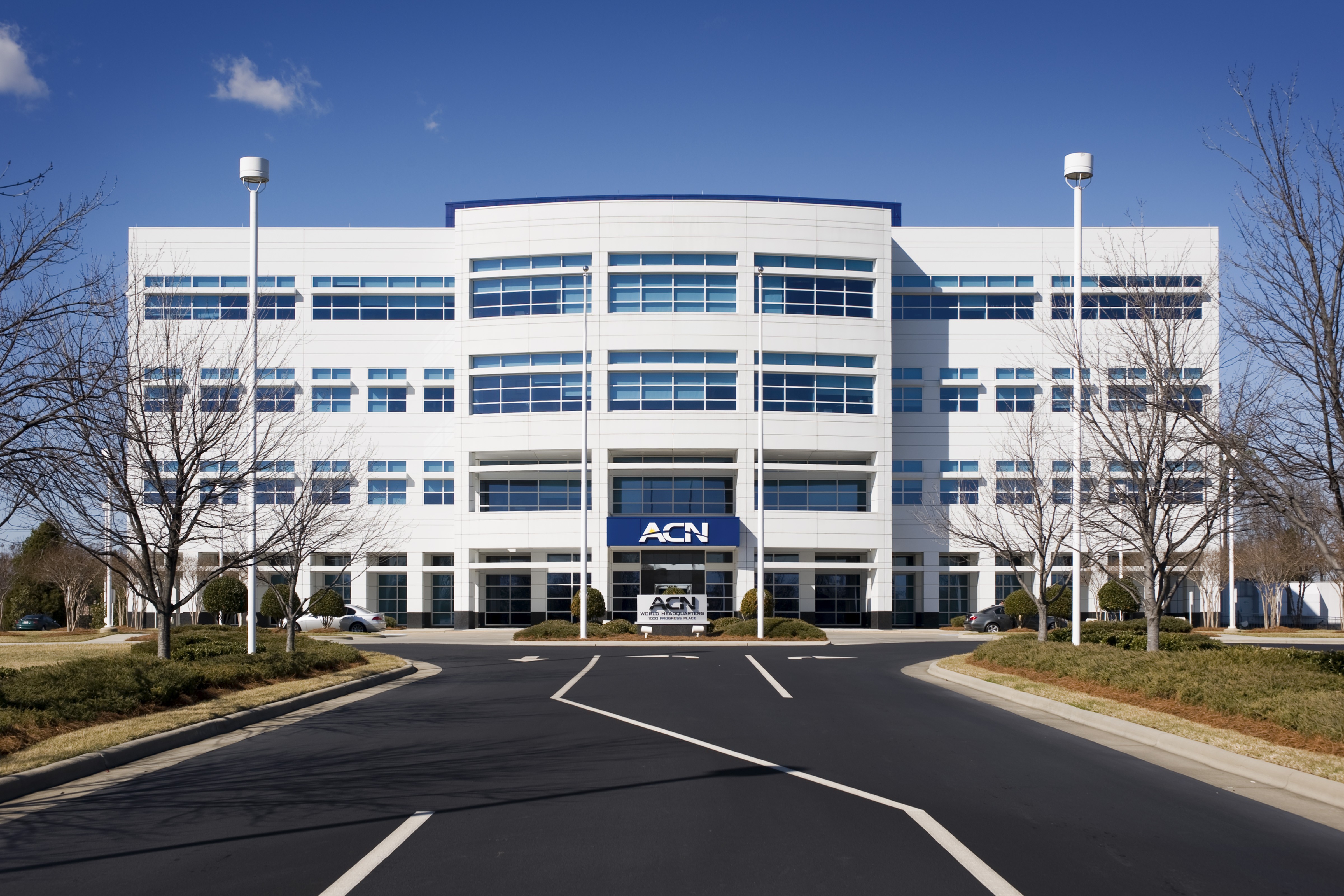 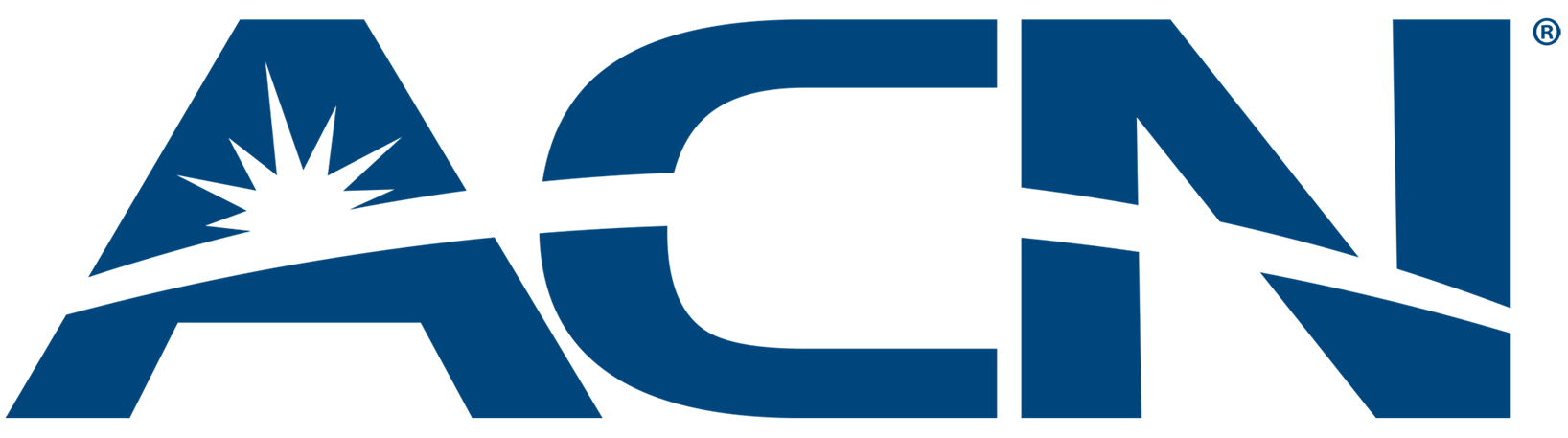 BUSINESS MODEL
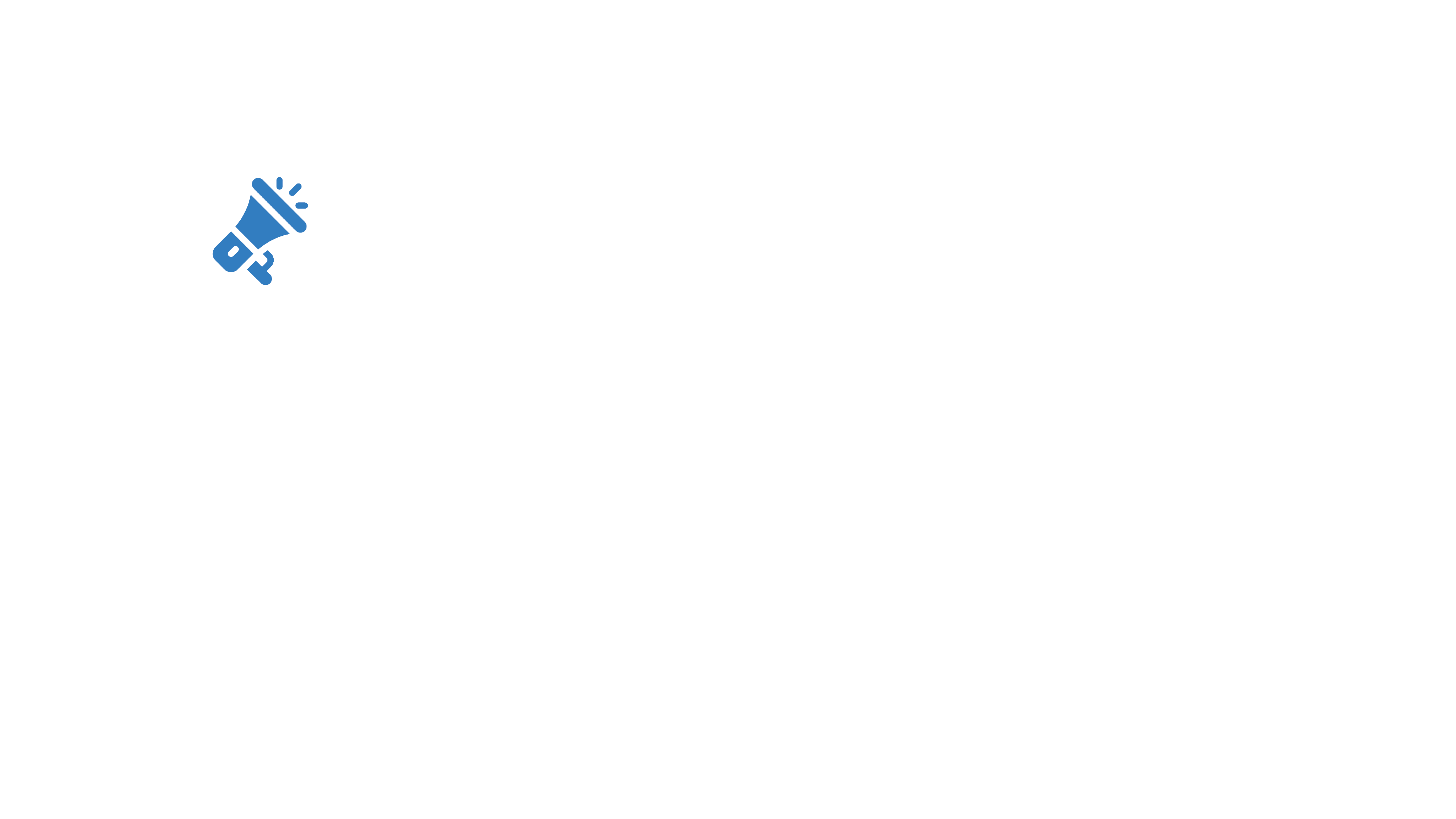 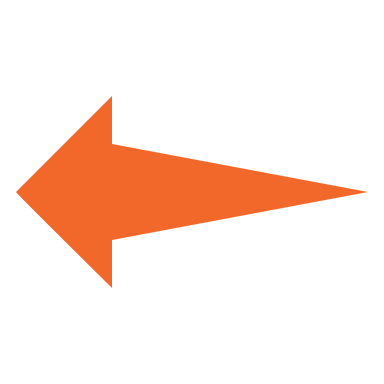 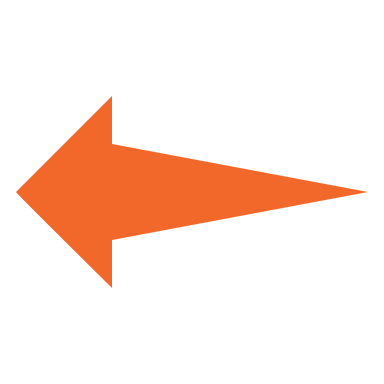 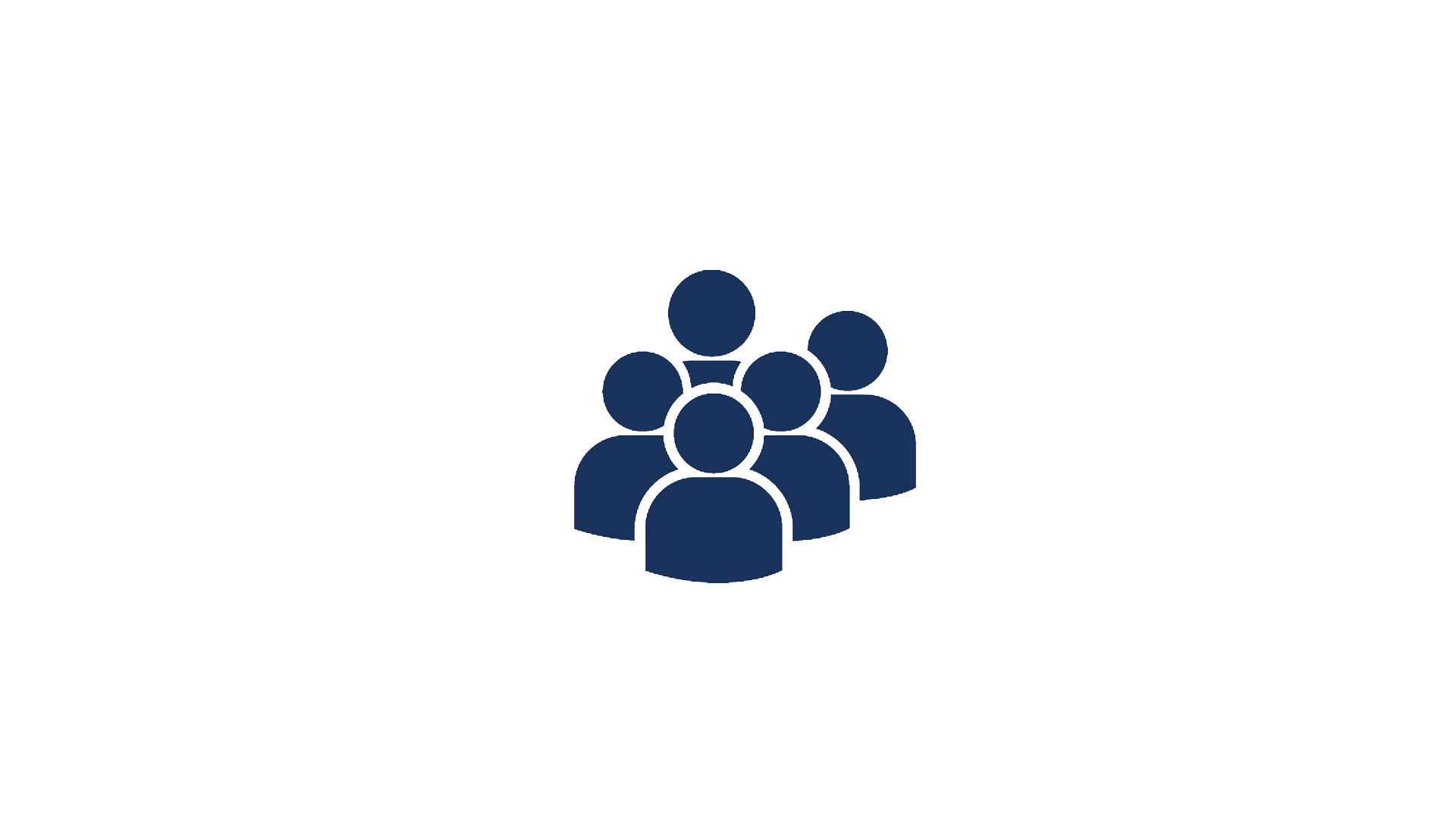 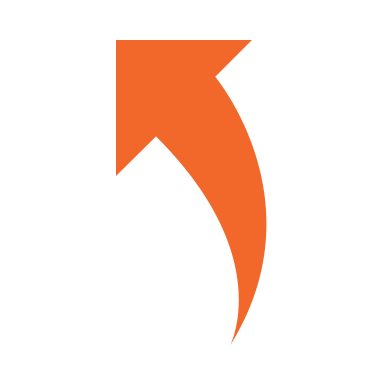 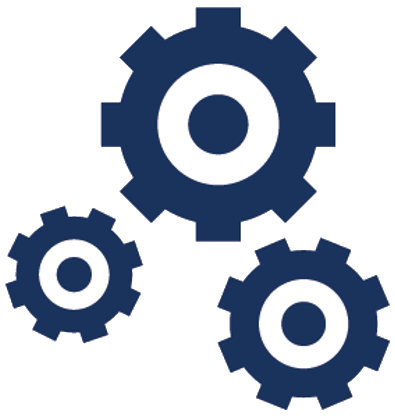 Income Opportunity for You
More Choices for Consumers
Most Service Providers
Media & Online Marketing
CUSTOMERS
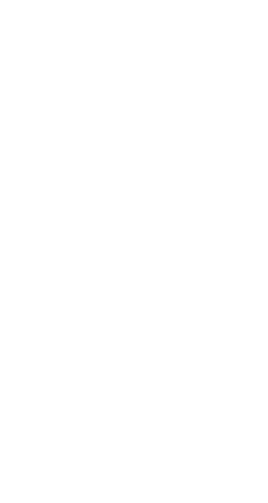 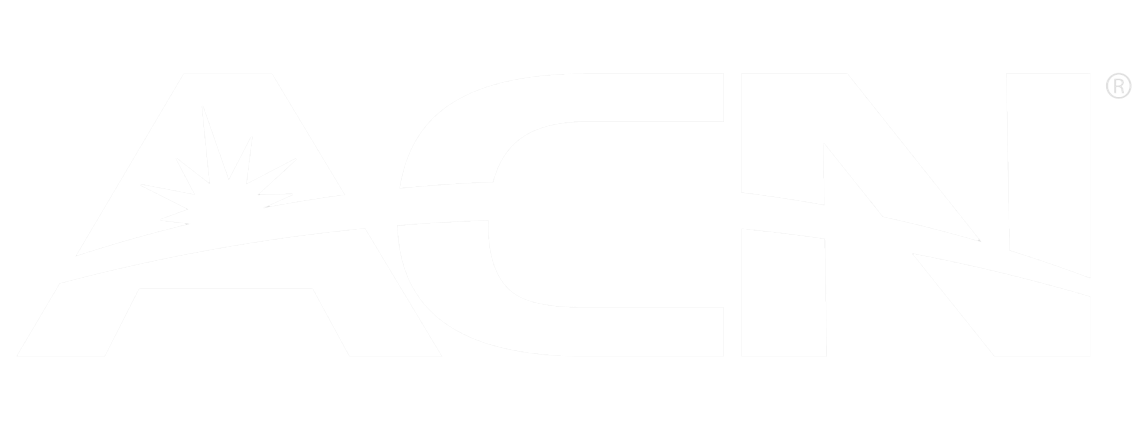 YOU
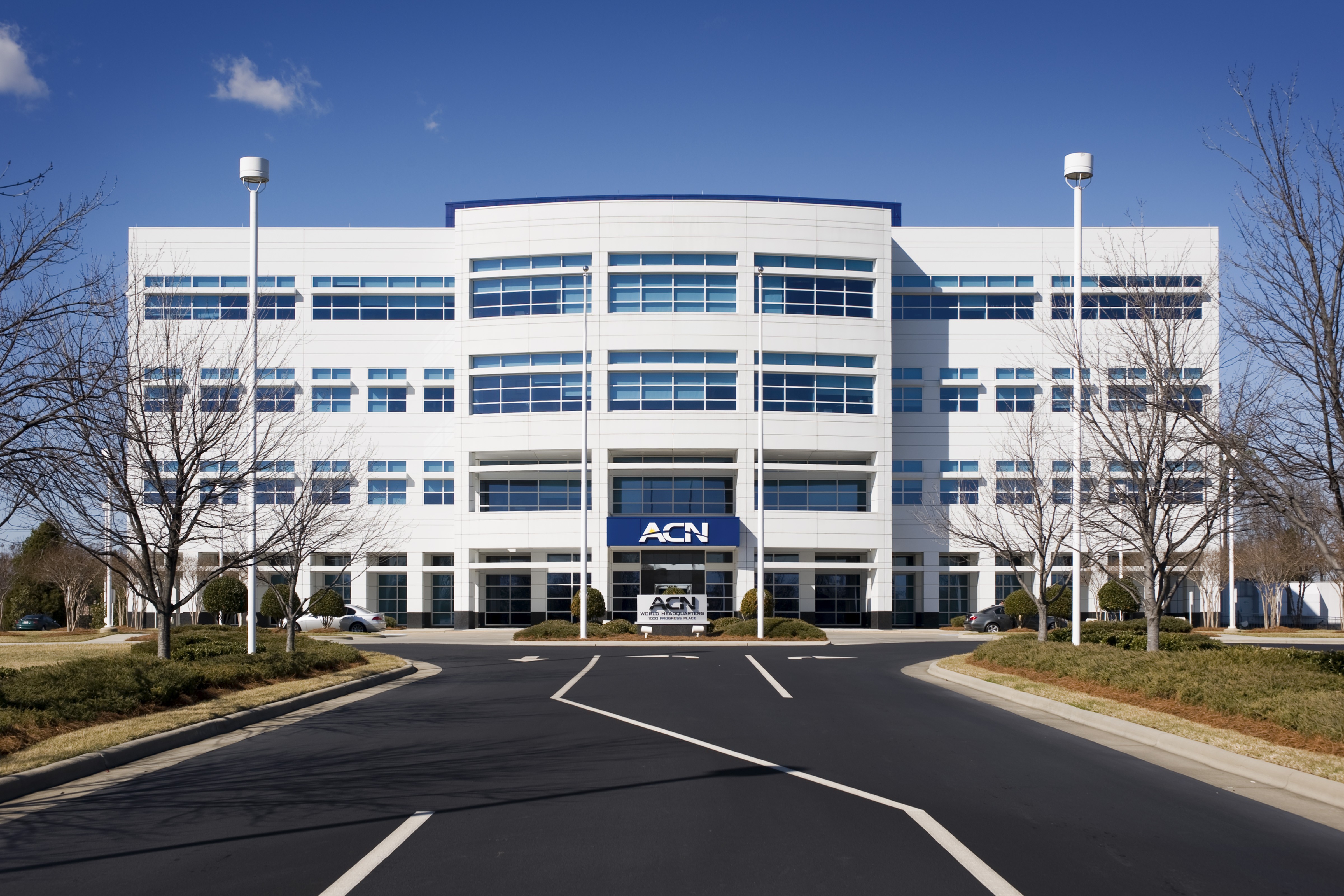 BECOME an Independent Business Owner (IBO)
$299 Start-Up + $25/month Business Support
All we do:
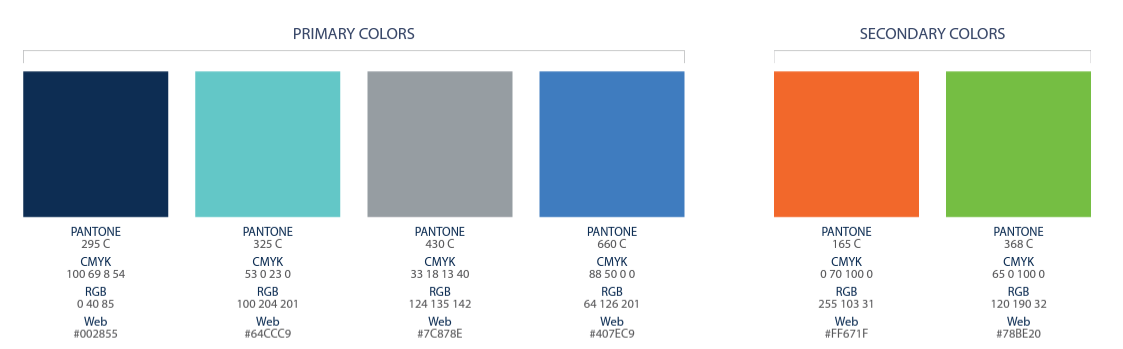 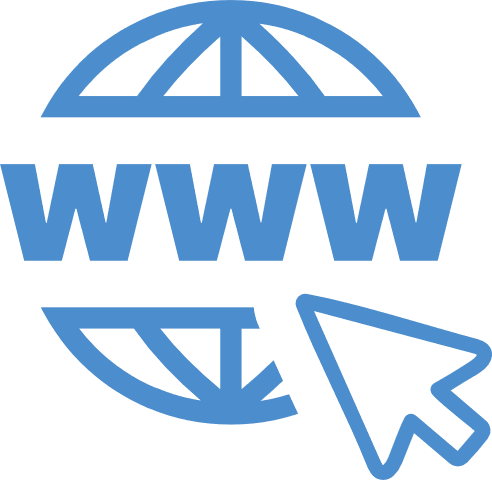 Personalized Website
Enroll customers

Help others to do the same thing
Training and Marketing Materials
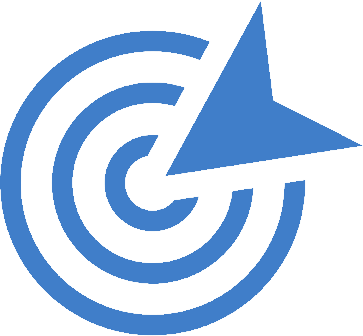 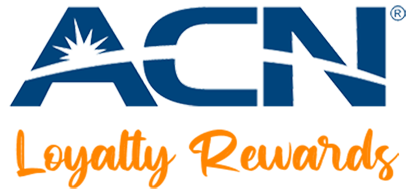 ACN Loyalty Reward Program
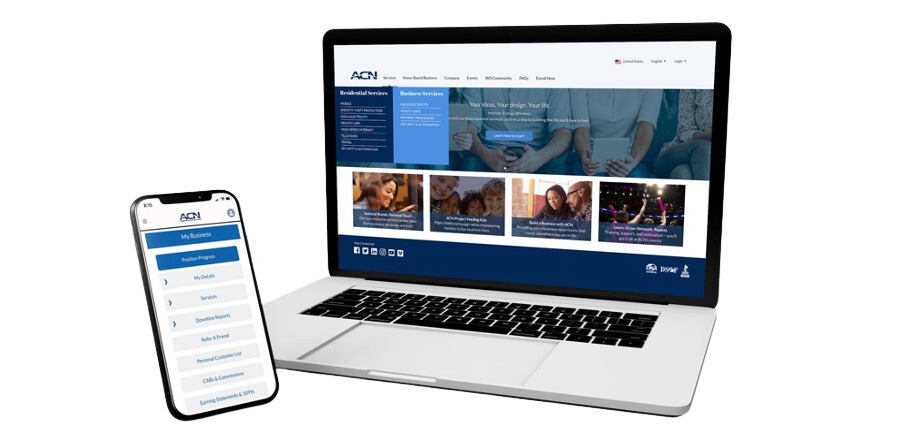 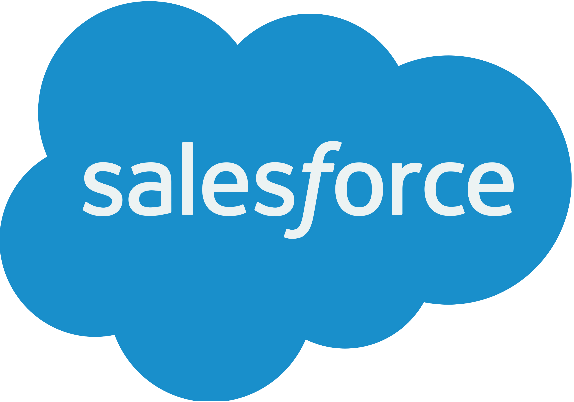 Business Tracking and Reporting
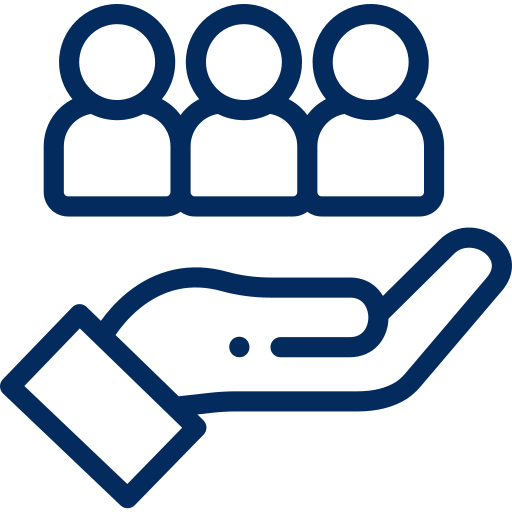 IBO & Customer Support
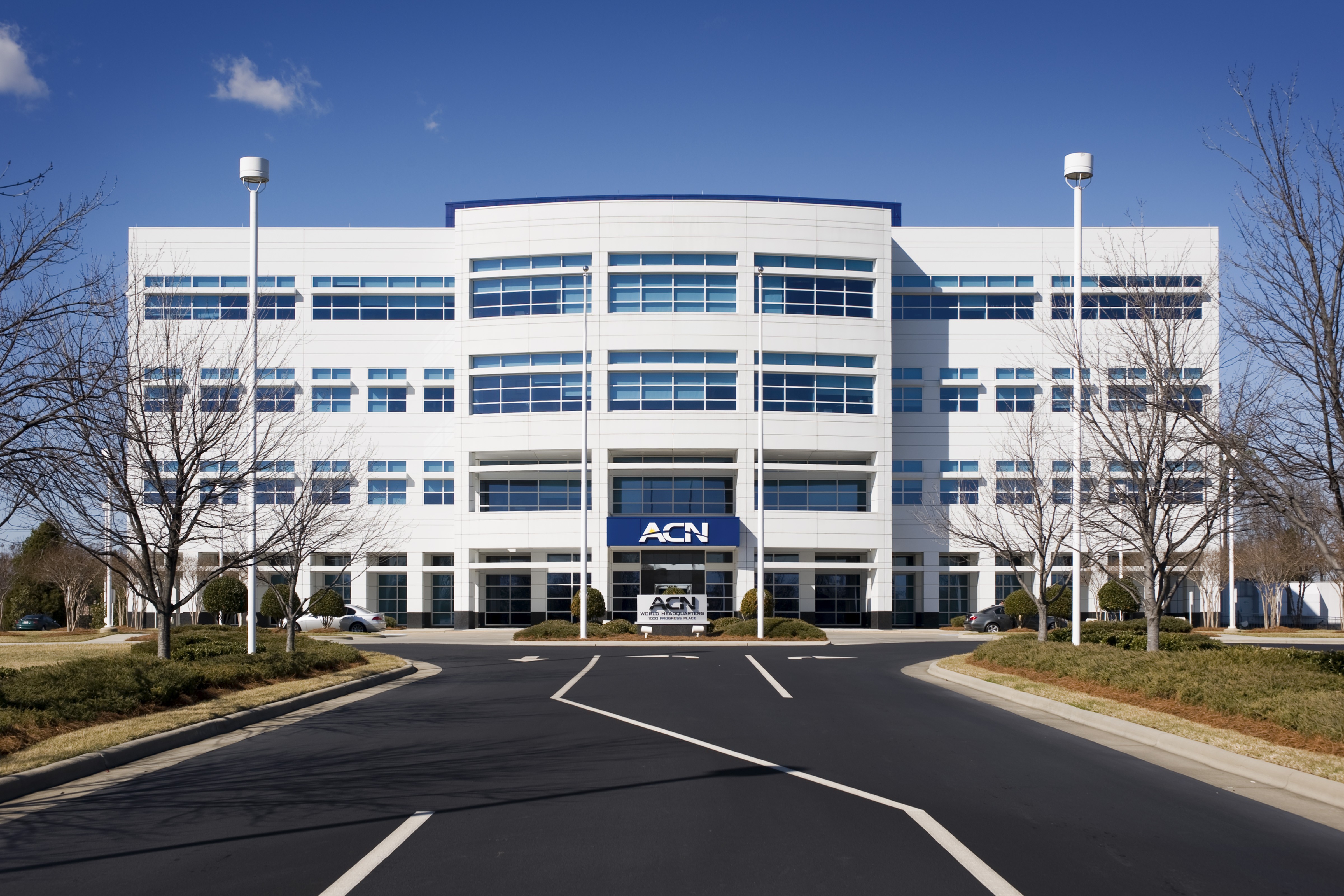 Income from YOUR Personally Acquired Customers*
2
1
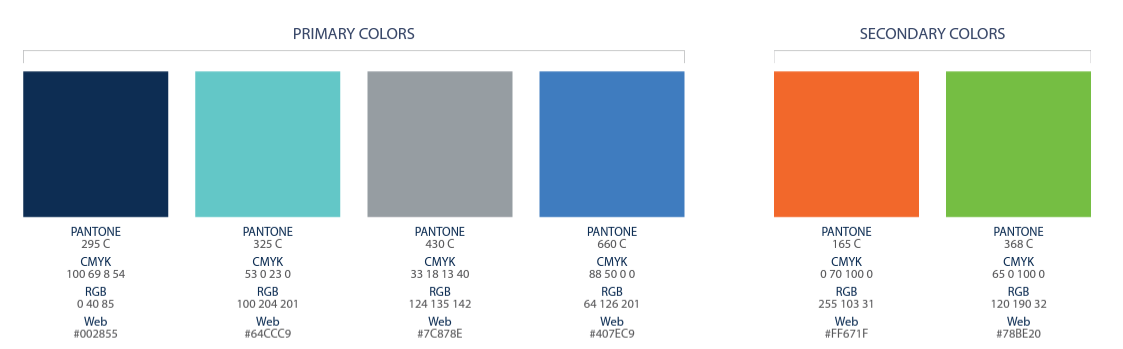 Monthly Residual Income
Monthly Customer Bonuses
Acquire Customers Totaling:
Earn Monthly On Your Customers
5 Services =   $200
8 Services =   $400
11 Services = $600
3% to 20%
Commissionable Revenue*
*Refer to the ACN Compensation Plan for complete details!
Plus $200 
for Every Additional 3 Services*
Paid monthly on your customers Monthly Commissionable Revenue*
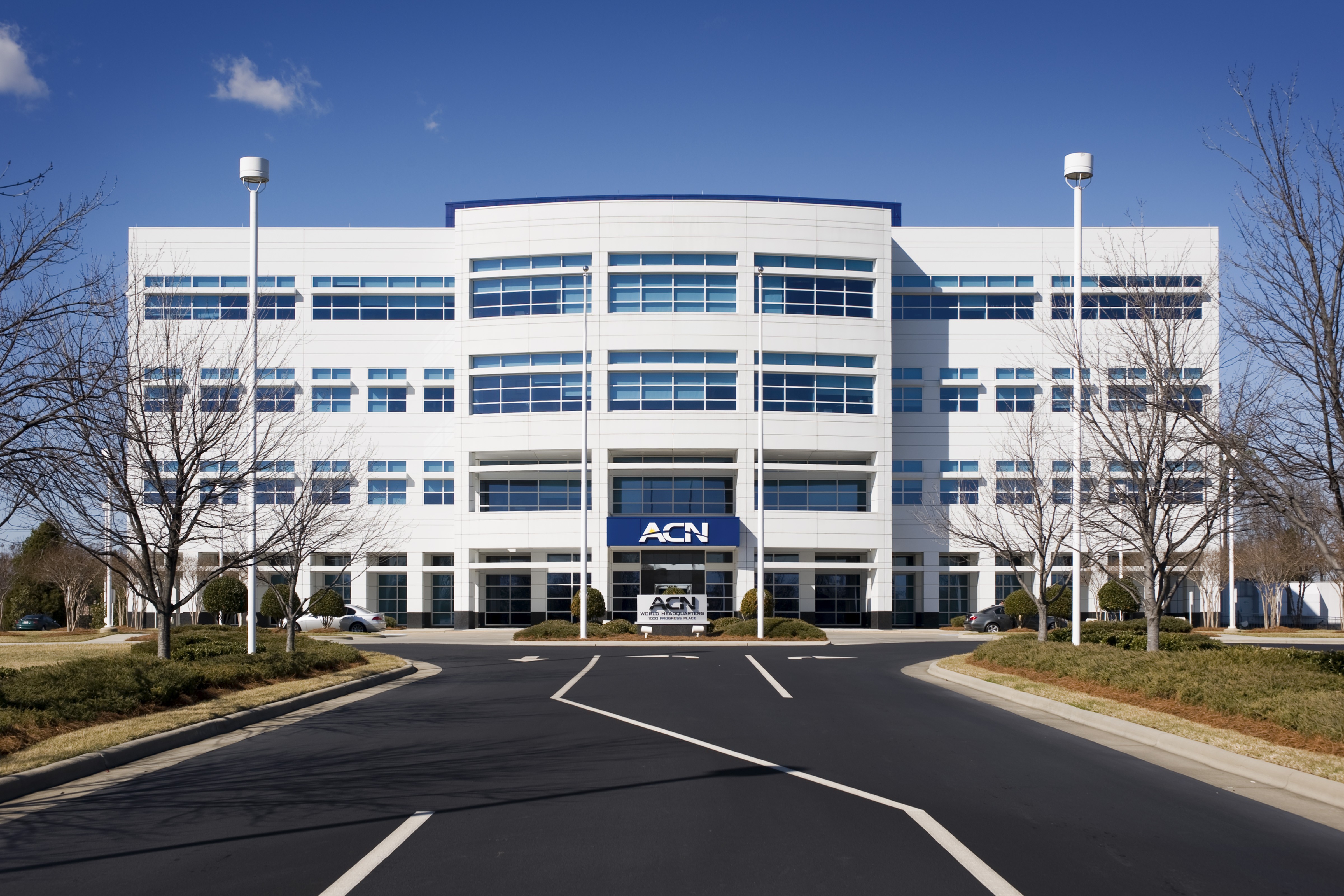 Income from YOUR Team’s Acquired Customers*
Overriding Customer Acquisition Bonuses
Earned once, when your team becomes customer qualified
Overriding Residual Income
Paid monthly on customers your team enrolls
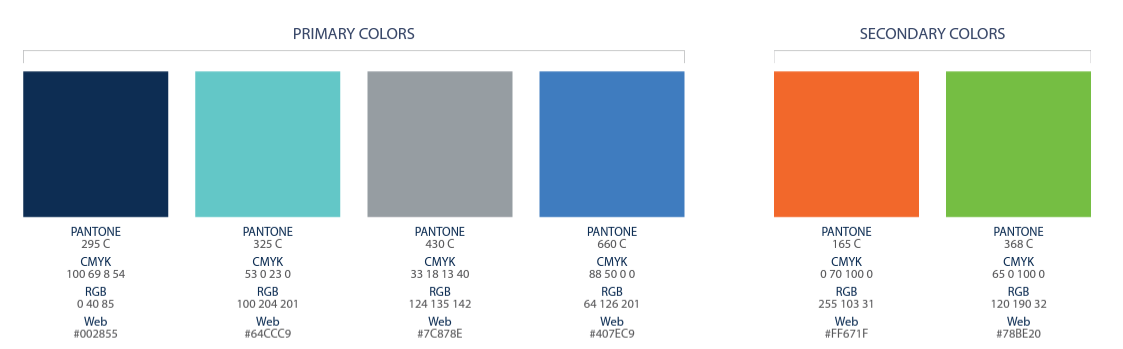 Up to
4%
Commissionable Revenue
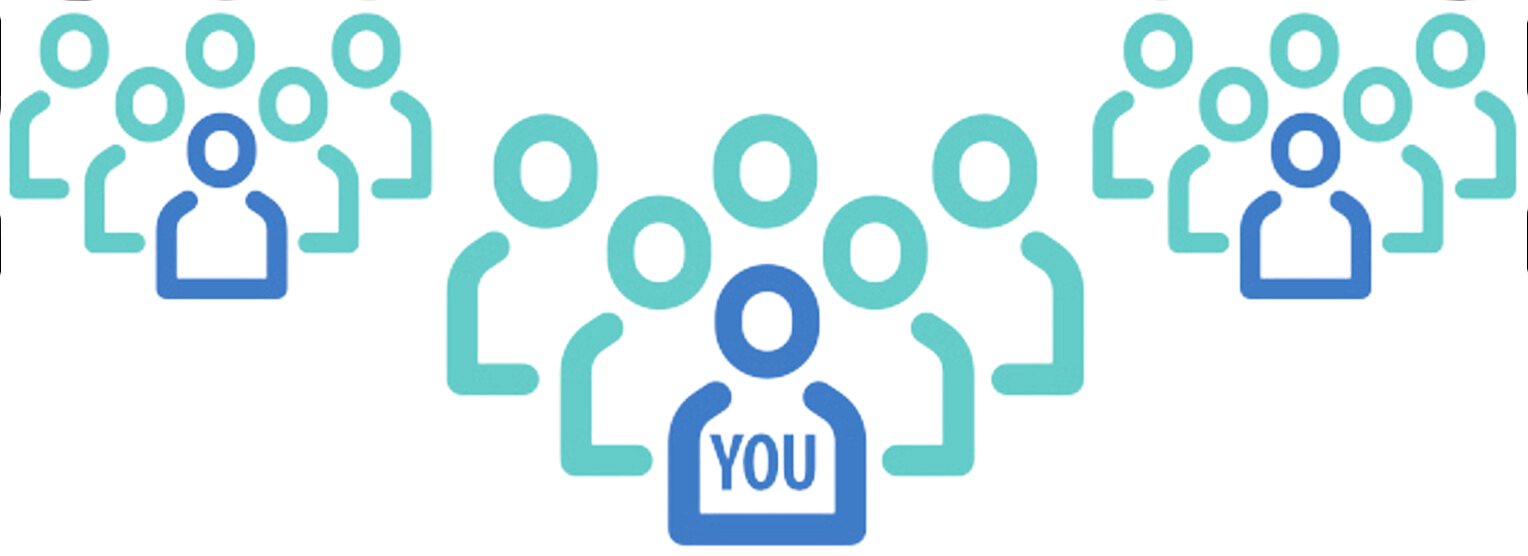 *Refer to the ACN Compensation Plan for complete details!
CQ
ETL
RC
RD
RVP
SVP
SVP
Platinum
Up to
$150
Up to
$250
Up to
$350
Up to
$400
Up to
$450
$50
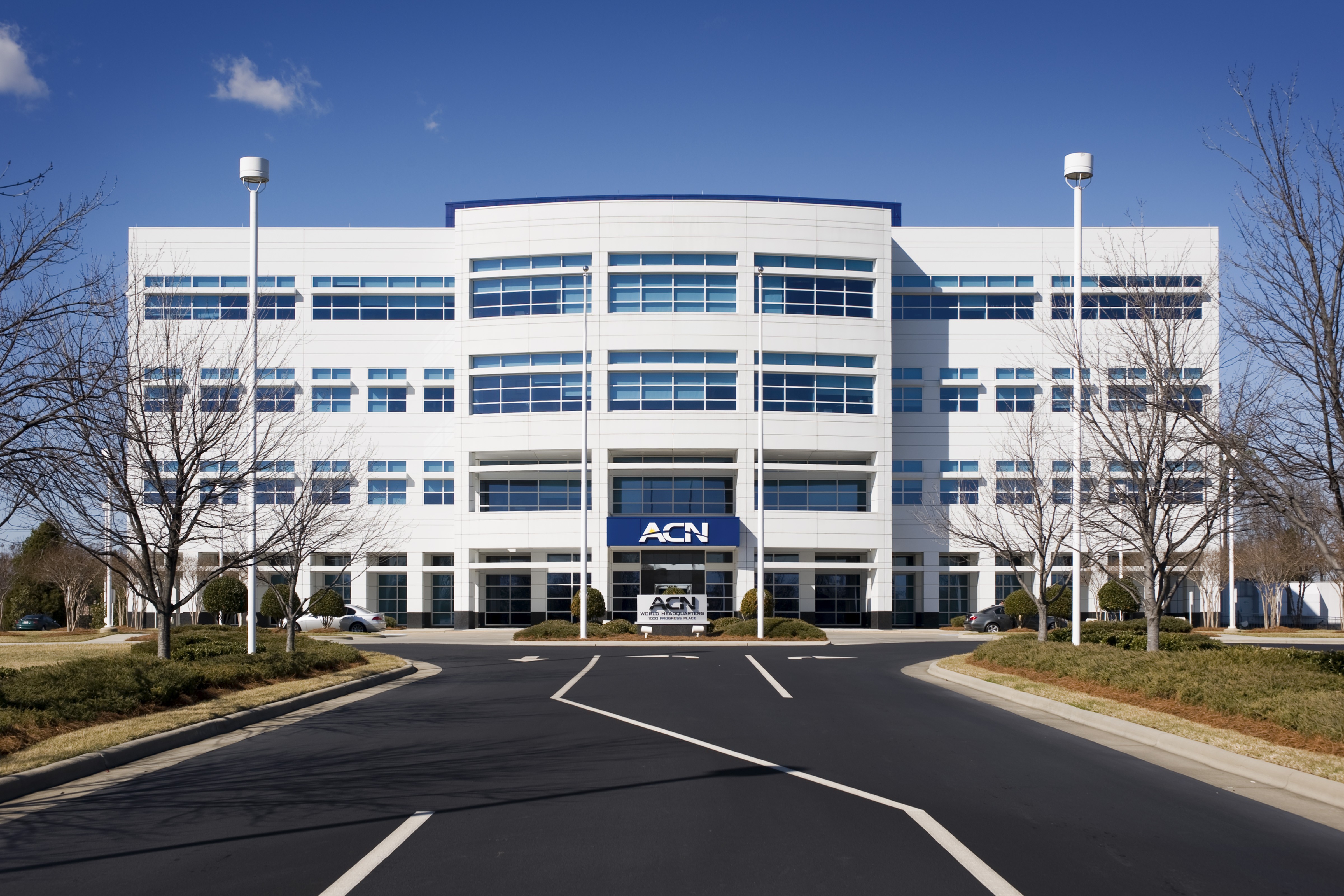 I’m Ready To Get Started
Training & Support
UTILIZE SUPPORT SYSTEM

ACN Online Presentations& Trainings

Your Team’s In-Person & Virtual Events
ENROLL
AS AN IBO(Independent Business Owner)

Get with the person who invited you
and they’ll send you a link to their website!
1
3
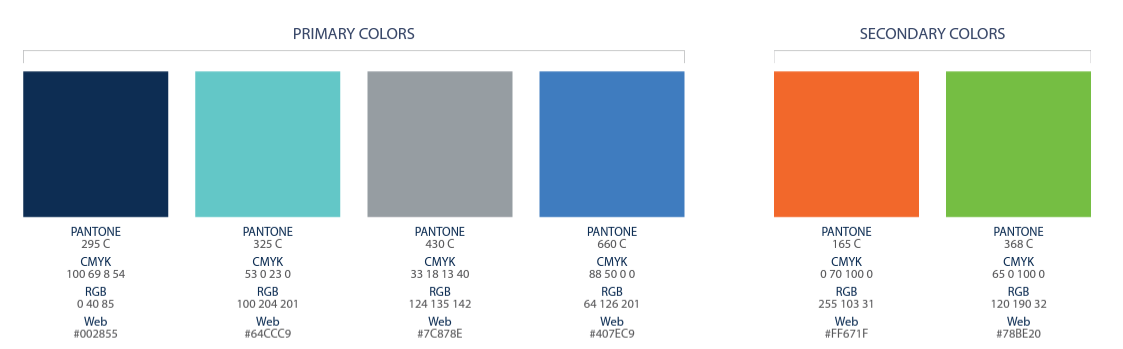 ACQUIRE
CUSTOMERS
&
BUILD A TEAM
PARTICIPATE
IN TRAINING
4
2
IN BUSINESS FOR YOURSELF, NEVER  BY YOURSELF!
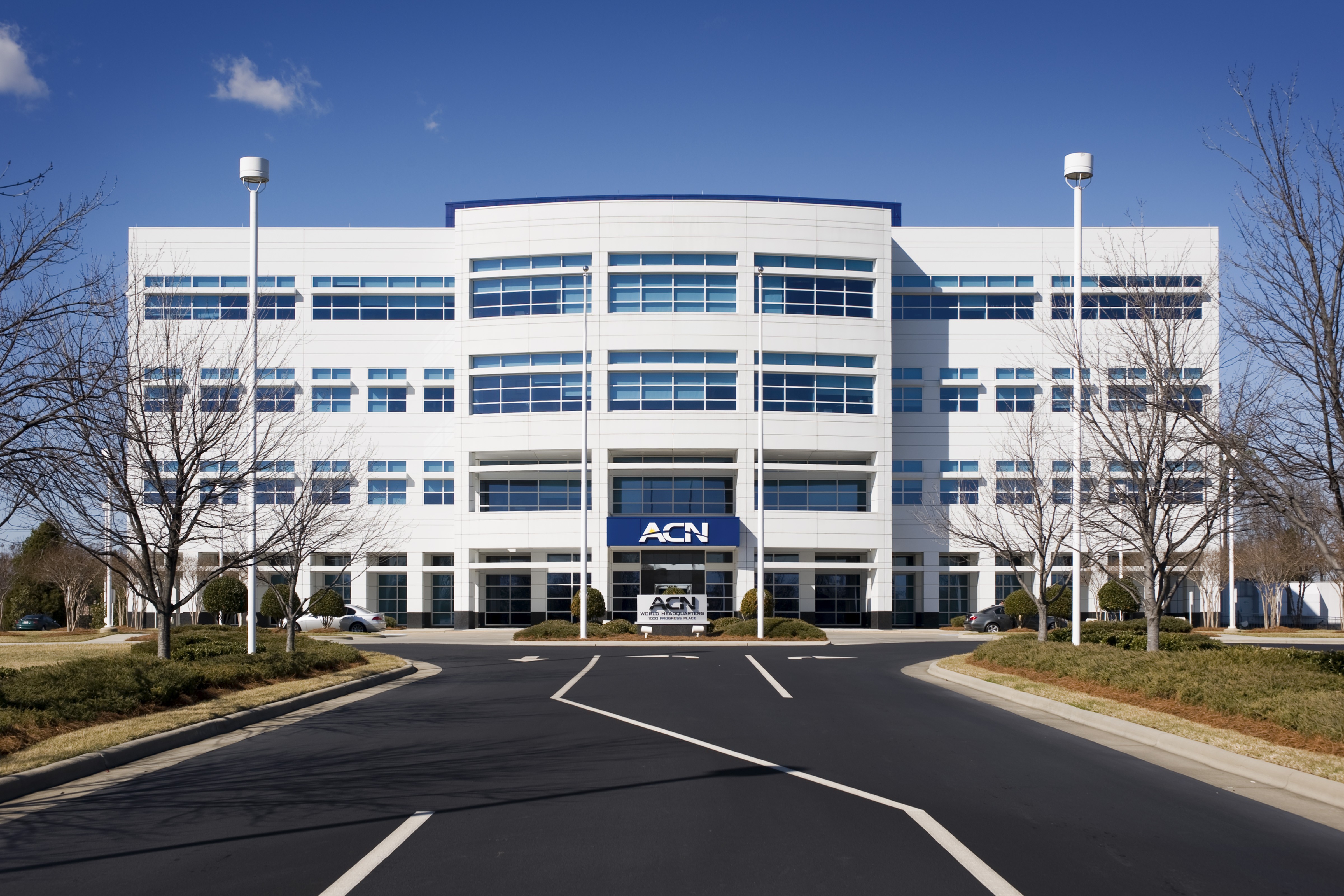 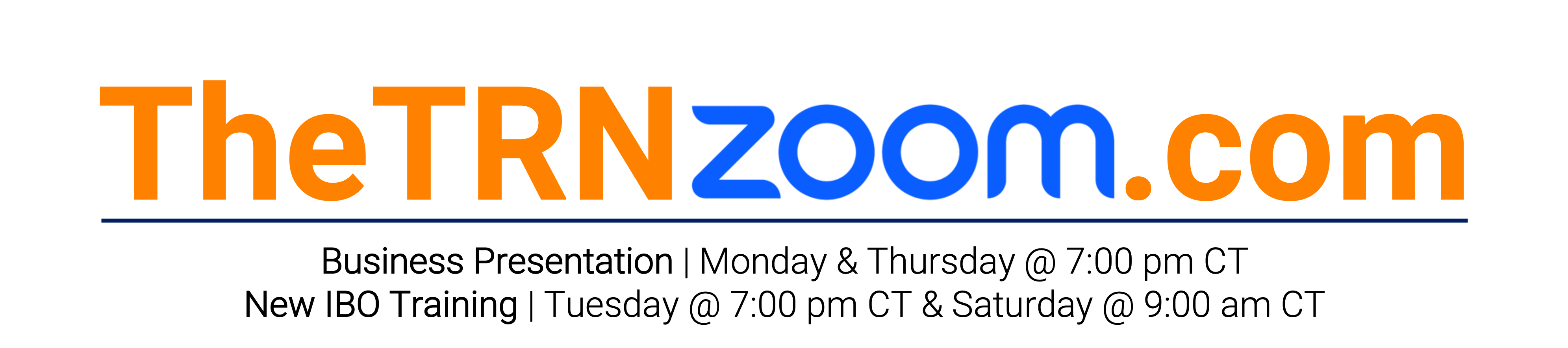 Guests are welcome for all events.
New IBO Trainings are preceded by a short business overview.
The Healthcare Coverage informational Zoom will be followed by a short business overview
SUNDAY
MONDAY
TUESDAY
THURSDAY
SATURDAY
7:00 p.m. CT
7:00 p.m. CT
7:00 p.m. CT
7:00 p.m. CT
9:00 a.m. CT
NEW IBO TRAINING
HOW TO:
Get Qualified
Get Paid 
Build Your Team
NEW IBO TRAINING
HOW TO:
Get Qualified
Get Paid 
Build Your Team
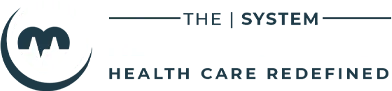 Business Presentation
Invite Your Guests
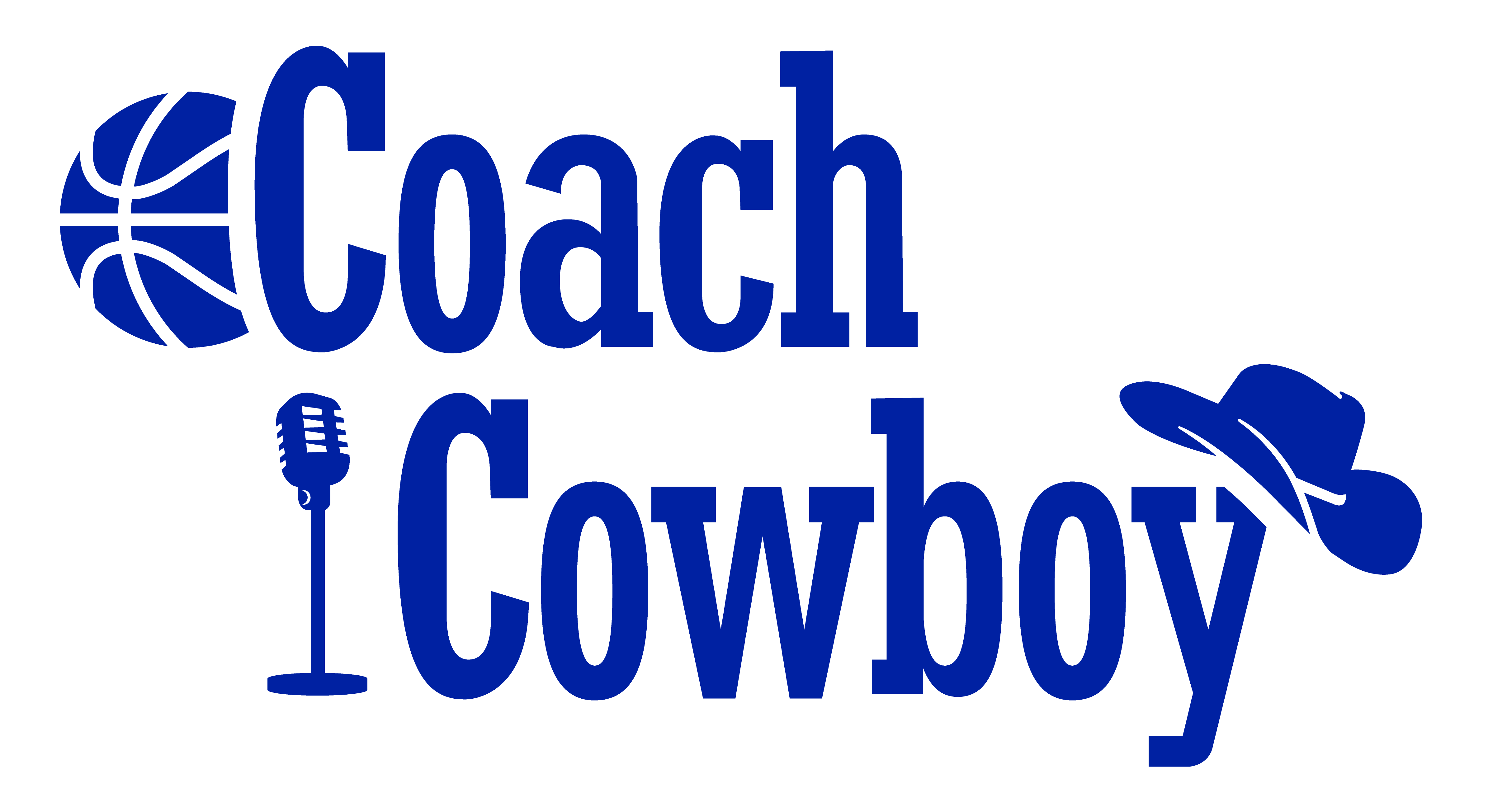 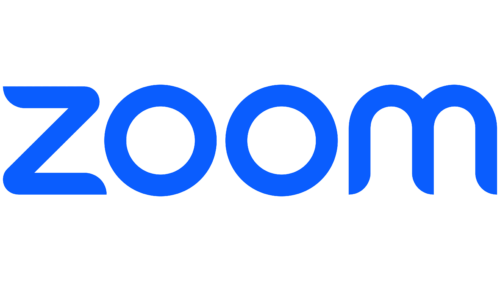 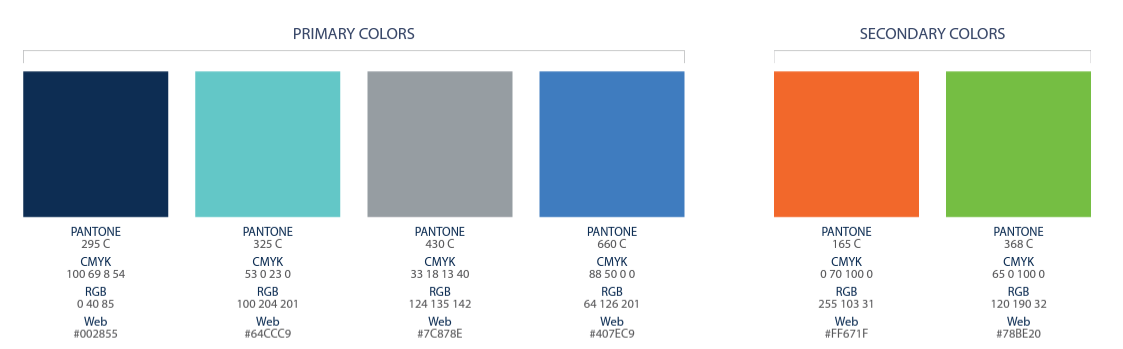 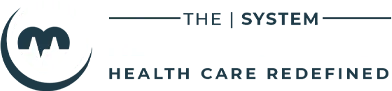 Guests can register to attend at
HealthCoverageRedefined.com
IBOs Plug In
Every Sunday
Also great for guests!
Have a goal to have at least one guest on
each week!
New IBOs MUST be on this training as soon as they enroll!
Perfect for potential Impact customers.
Includes Q&A
New IBOs MUST be on this training as soon as they enroll!
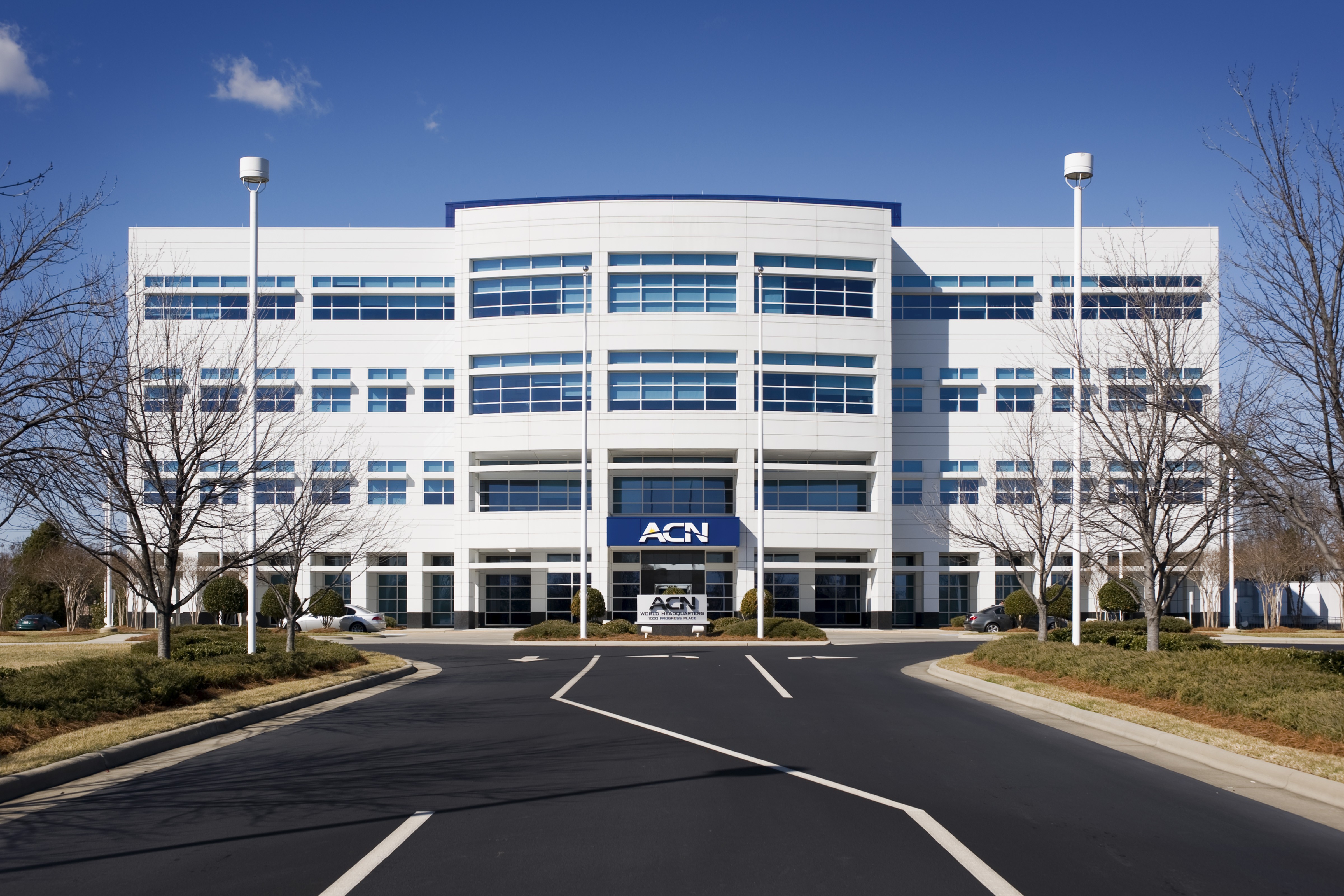 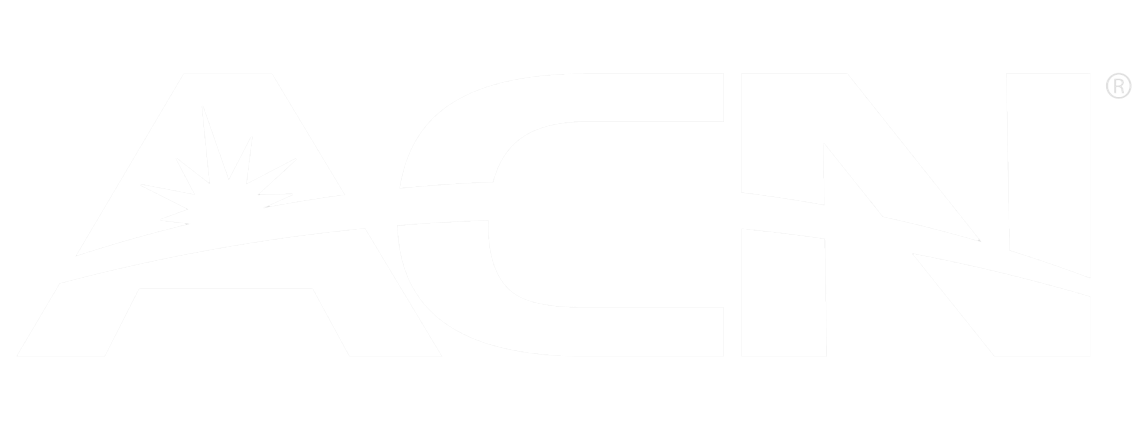 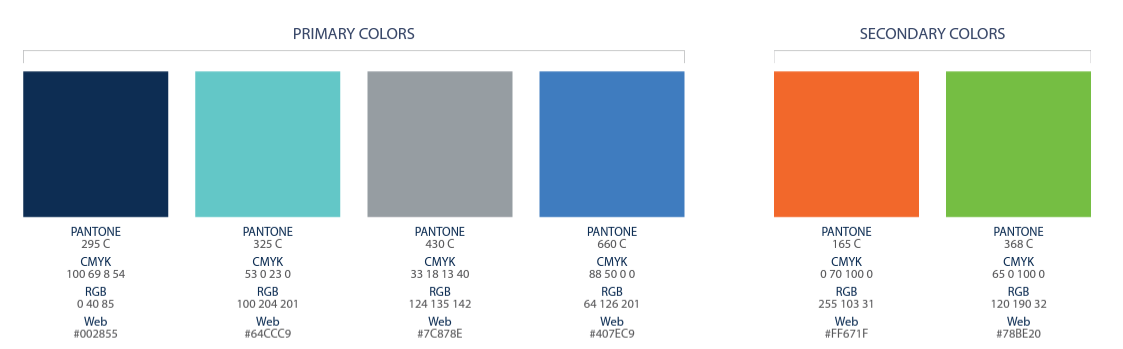